Forpremiere på det nye AB-system
Advokat Carsten Lang-Jensen 
Og Advokat Peter DianatI
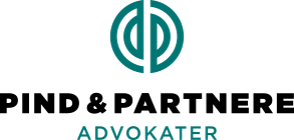 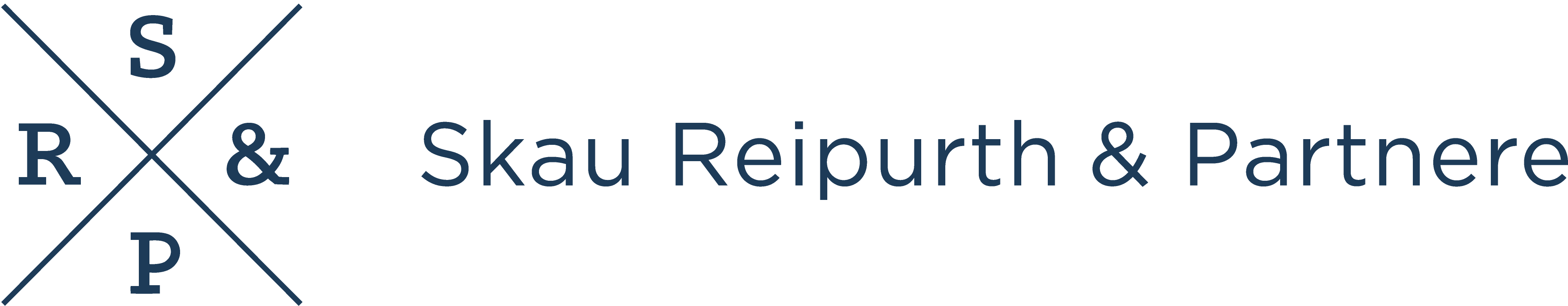 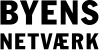 Formål – hvorfor nu og hvorfor dette?
Starte debatten i god tid
Sprængstof
Udkast er en forhandlet og gennemarbejdet løsning mellem branchens parter
Væsentlige ændringer mindre sandsynlige
Vi har til i dag udvalgte 11 ”trailere” – der er mange andre ting 
Lad debatten starte
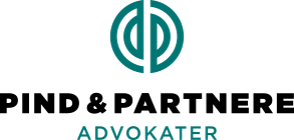 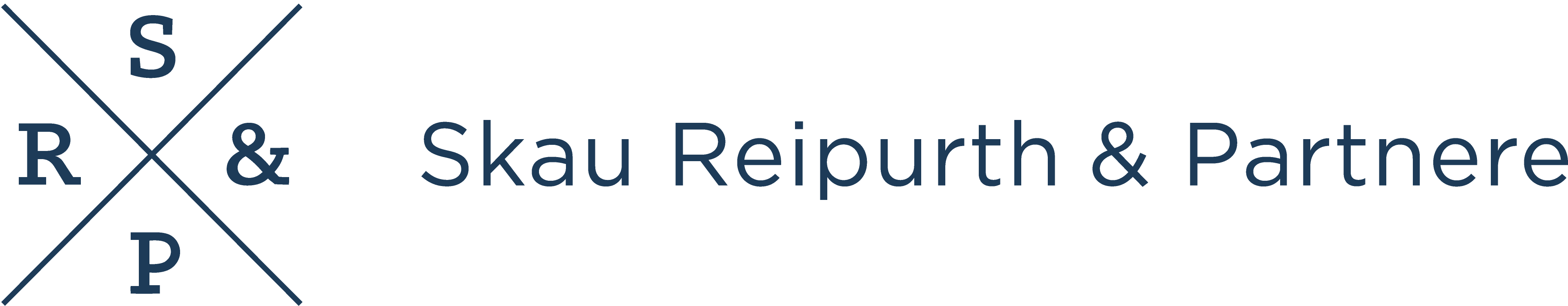 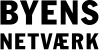 Agenda
Hvor langt er man med revisionen af AB-systemet

TRAILERE (fra det nye AB-system - så mange vi kan nå inden kl. 15.15)

Harmonisering af AB-systemet/ABR.
Nye krav til udbud, tilbud og aftalen
Entreprenørprojektering og projekteringsleder 
Nye materialer/ansvar for byggetidens viden
Nye tidsplaner 
Sikkerhedsstillelse og forsikring 
Ændring af rådgivers ansvar for fejl og mangler, 
Nye regler for betaling, betaling/betalingsterminer og indeksregulering, variationsgrænse for entreprenøren ved enhedspriser
Rådgiveren ydelser, formindskelser, standsning
Dagbod og dagbod på mellemterminer, forcering
Tvisteløsning

Kl. 15.15 - Diskussion og dilemmaer med Henriette og Lisbet/Byens Netværk
Kl. 15.45 – Tak for nu - og netværk i ASTA bar.
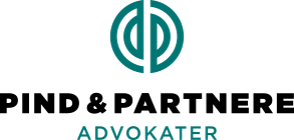 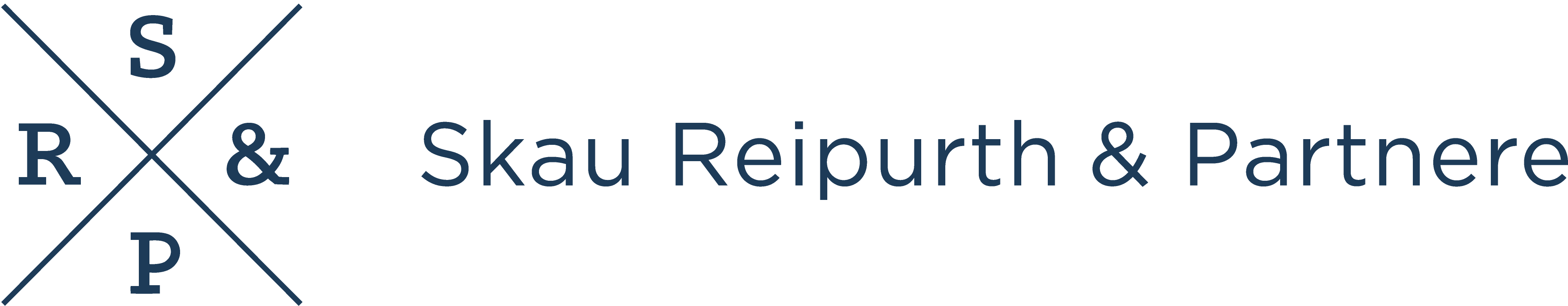 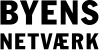 Hvor langt er vi? Status for AB arbejdet
Status AB-arbejdet
22. september 2014 blev der udarbejdet et kommissorium for arbejdet af byggeriets parter og godkendt af klima-, energi- og bygningsministeriet. 

10. marts 2015 blev der nedsat et udvalg med henblik på at revidere AB 92, ABT 93 og ABR 89.
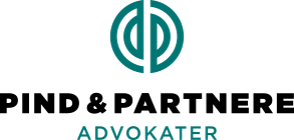 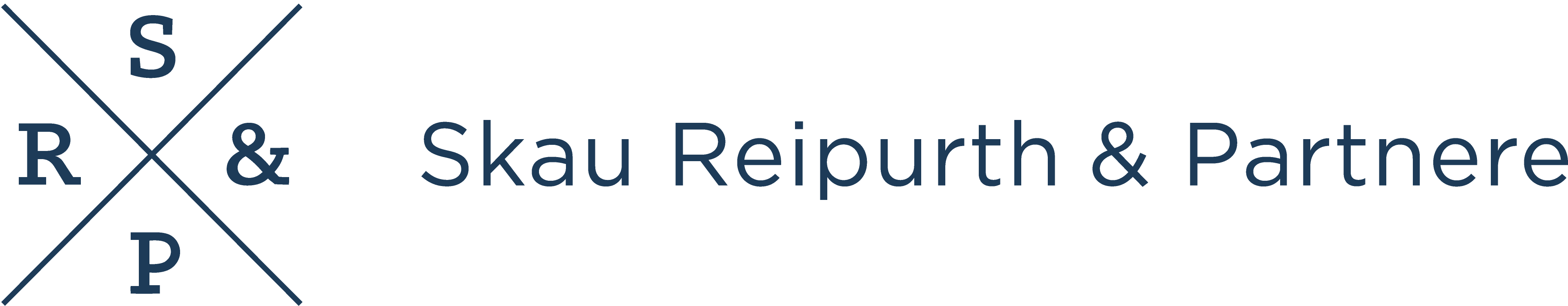 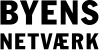 Hvor langt er vi? Status for AB arbejdet
Status AB-arbejdet
Uddrag af kommissorium;

”Hovedformålet med revisionen af AB-systemet er at skabe et aftalegrundlag, som kan håndtere den udvikling såvel teknisk, kompetencefordelingsmæssigt som procesmæssigt, som finder sted i byggebranchen. Samtidig skal aftalegrundlaget være fremtidssikret til imødekommelse af branchens udvikling også i fremtiden. Herudover skal revisionen medvirke til at fremme produktivitet og konkurrence i byggebranchen, herunder også konkurrence med udenlandske parter, samt mindske tvister og konflikter for herved at fremme en generel effektivisering og produktivitetsstigning i Danmark. Revisionsarbejdet skal tillige tilgodese anvendelse af principper om totaløkonomi i byggeopgaver og – projekter. 
Et revideret AB-system skal kunne anvendes som aftalegrundlag uanset entreprisens størrelse og omfang, og skal danne den juridiske ramme for forskellige entrepriseretlige projekter, herunder byggearbejder, hvor der projekteres sideløbende med opførelse. 
For at skabe et fremtidssikret AB-system skal der i revisionsarbejdet ses på tilrettelæggelsen af en struktur, som løbende kan håndtere opdateringer og ændringer i AB-systemet. 
Et revideret AB-system skal være gennemsigtigt og mere internationalt genkendeligt og kunne understøtte aftaleindgåelse med udenlandske parter.”
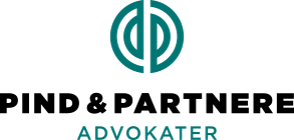 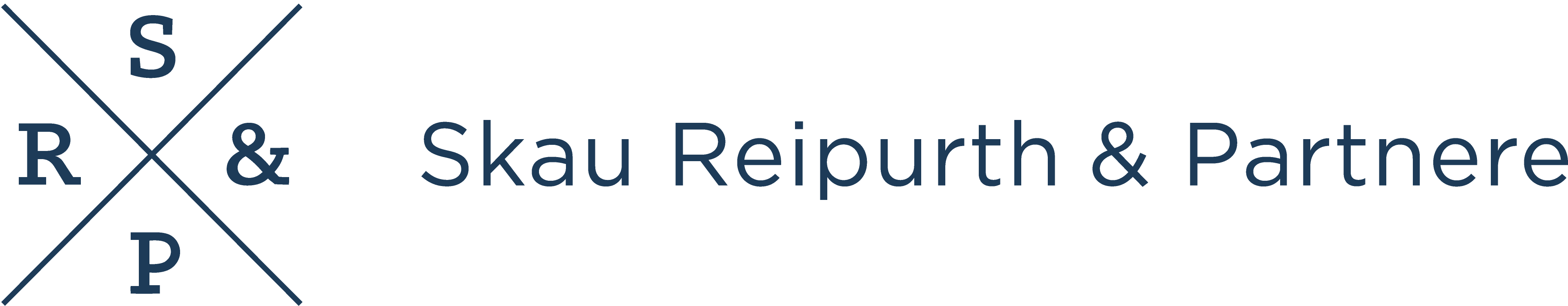 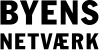 Hvor langt er vi? Status for AB arbejdet
Status AB-arbejdet
22. september 2014 blev der udarbejdet et kommissorium for arbejdet af byggeriets parter og godkendt af klima-, energi- og bygningsministeriet. 

10. marts 2015 blev der nedsat et udvalg med henblik på at revidere AB 92, ABT 93 og ABR 89.

AB-udvalget sendte den 2. februar 2018 sine udkast til AB 18 og ABR 18 i høring (20. marts 2018 blev der sendt nye ydelsesbeskrivelser i høring (Byggeri og Landskab 2018).

Den 7. maj 2018 offentliggøres AB-udvalget betænkningen med de endelige versioner af AB 18, ABT 18 og ABR 18. I tillæg til disse grunddokumenter offentliggør AB-udvalget 4 nye appendikser, som fremover kan vedtages i tillæg til AB 18. De 4 appendikser regulerer:
Projektudvikling
Projektoptimering
Driftskrav
Incitamentsbestemmelser

Derudover offentliggør AB-udvalget forenklede versioner af AB 18 og ABR 18, som er tænkt anvendt ved mindre byggeopgaver.

Det er hensigten, at det skal vedrøre offentlige udbud efter 1. januar 2019, men implementering er endnu ikke afklaret.
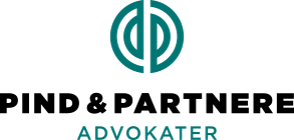 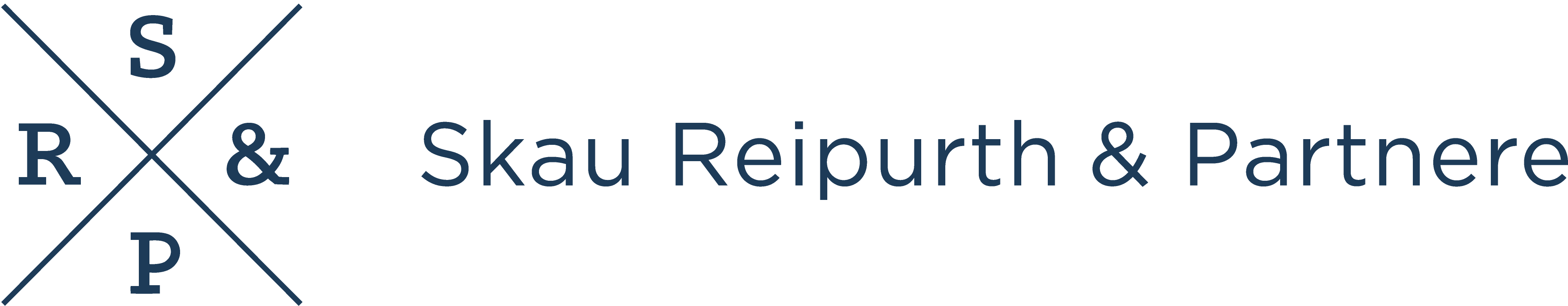 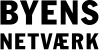 Indholdet af AB 18/ABR 18
Status AB-arbejdet
Overordnet nyt i AB 18/ABR 18?

AB er vokset fra 47 §’er til 69 §’er.

ABR og AB samordnet

”Kodificering” af gældende voldgiftspraksis og ofte anvendte cirkulærer (fastpriscirkulæret, vintercirkulæret, kvalitetssikringsbkg.)

Udbygning/ændringer i betydeligt omfang

Og nu til trailerne….
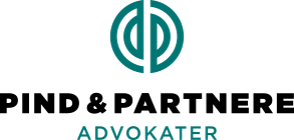 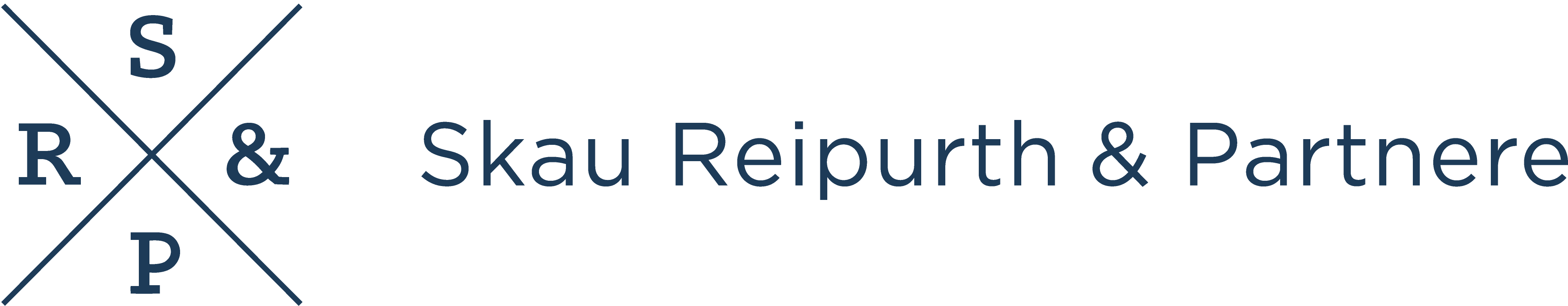 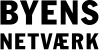 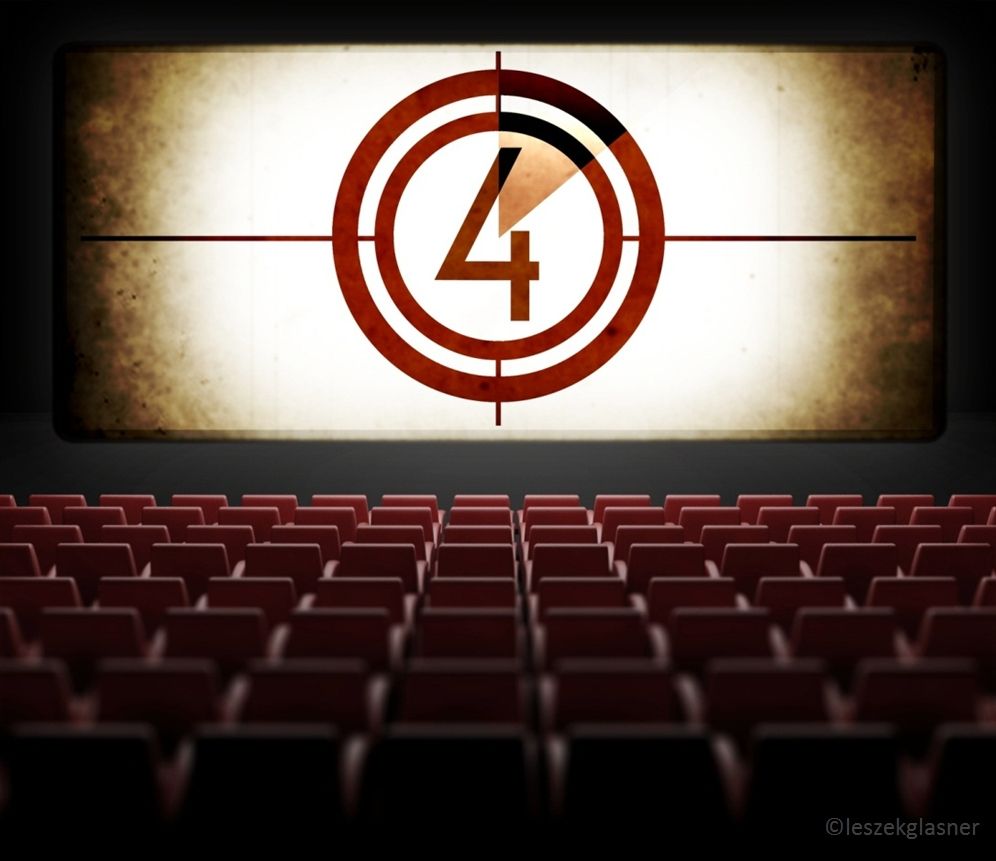 TRAILER 1:
Harmonisering af AB og ABR
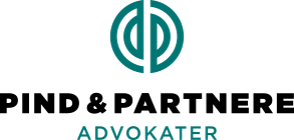 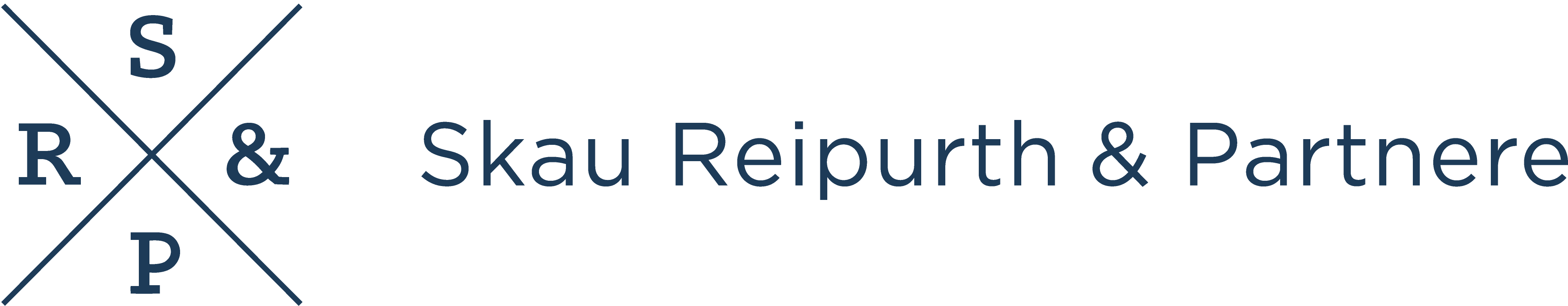 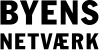 Trailer 1 - ABR harmonisering
Regelsættene får samme grundlæggende struktur og indhold:

Rådgiver bliver markedsspiller på linje med entreprenøren
Det fremgår ikke længere, at rådgiver er bygherrens tillidsmand (ABR 89 1.1.1 og 1.3.1 er ændret)
ABR 89 1.2.1. udgår - kan det betyde, at et juridisk ansvar for rådgiver inden for opgavens rammer? 
	
Eks. Ekstrakrav, mangelafhjælpning, tvisteløsning, f.eks. Hurtig Afgørelse

Forsikringsafdækning.

Hvad er konsekvensen for bygherren? Øget administration?
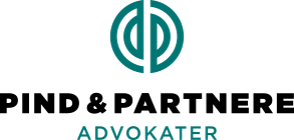 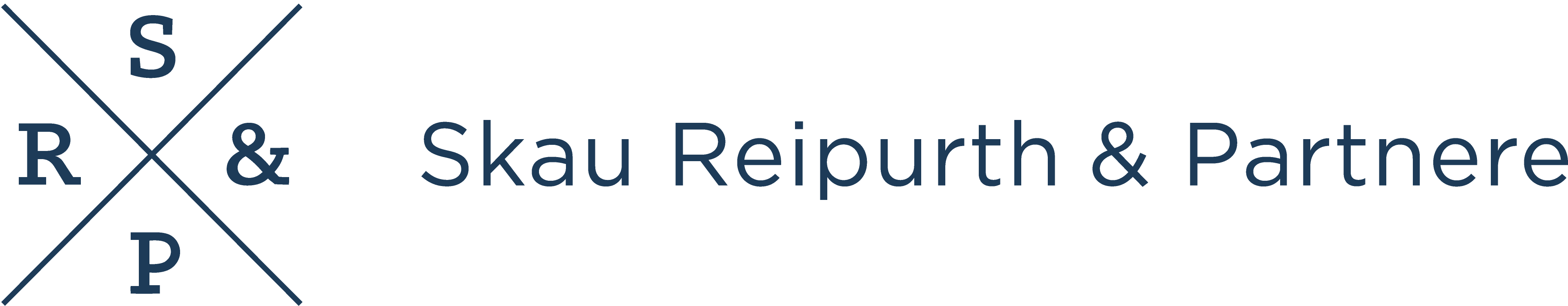 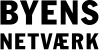 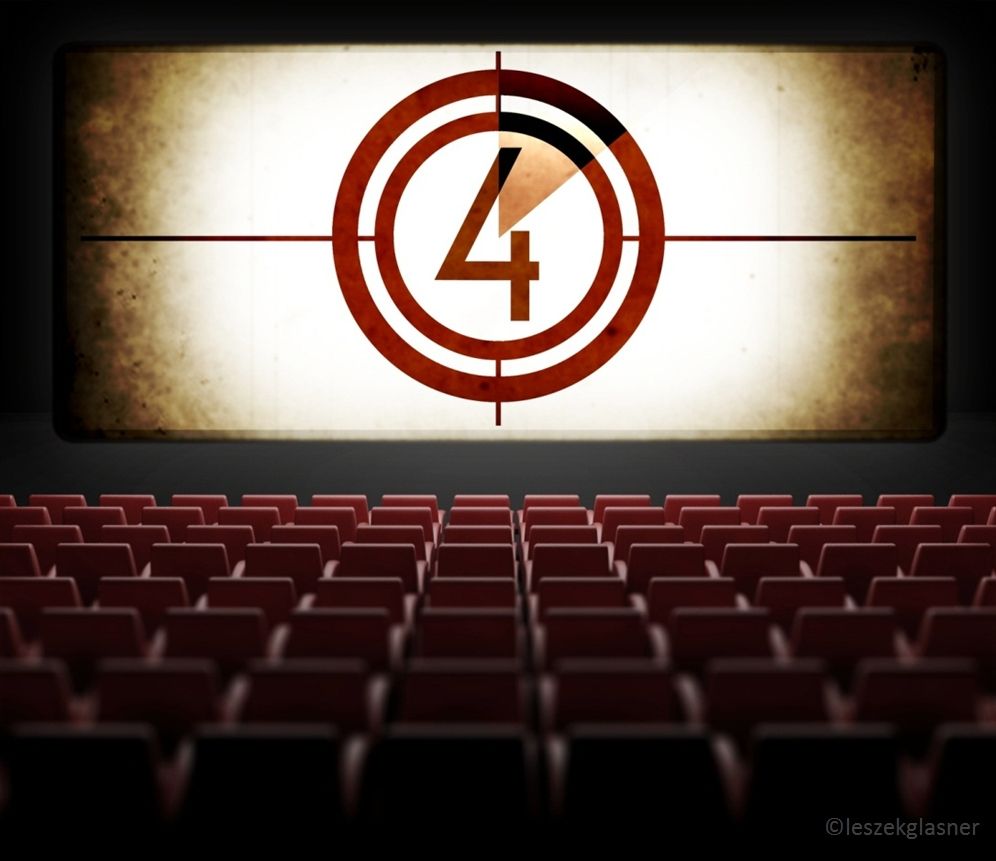 TRAILER 2:
NYE krav til udbud, tilbud 
og aftaleindgåelse
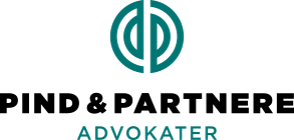 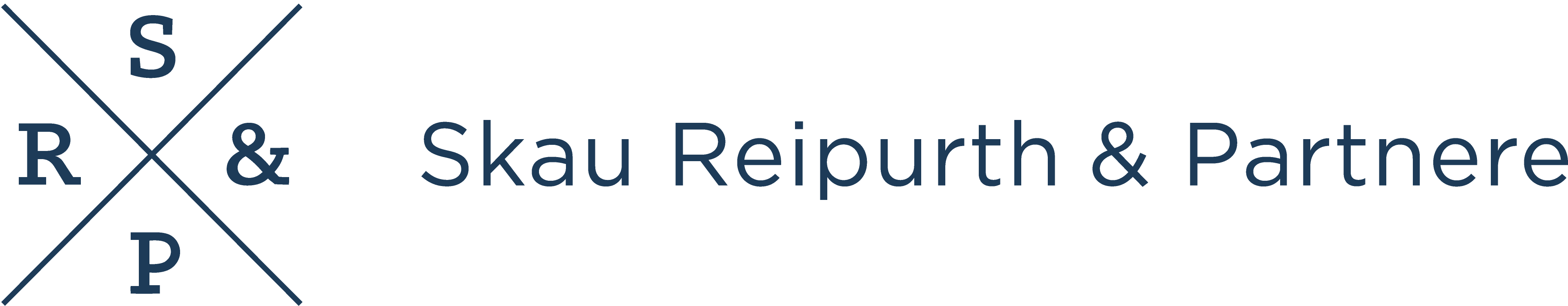 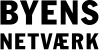 Nyskabelser og tilpasninger
Trailer 2 – udbud, tilbud og aftaleindgåelse
Nyskabelser:

Rangorden af dokumenter, jf. AB § 6, stk. 3/ABR §4, stk. 2 og 6 (aftale)
Krav til hovedtidsplan, jf. AB § 4, stk. 4 (udbud)
Angivelse af projekteringsomfang (entreprenørprojektering), jf. AB § 4, stk. 3 (udbud)

Tilpasninger:

Forbehold skal klart og samlet fremgå, jf. AB §5, stk. 3 (tilbud)
Vejrligsbestemte vinterforanstaltninger er ekstraarbejder, jf. AB § 5, stk. 4. Årstidsbestemte vinterforanstaltninger er indeholdt (tilbud)
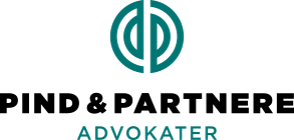 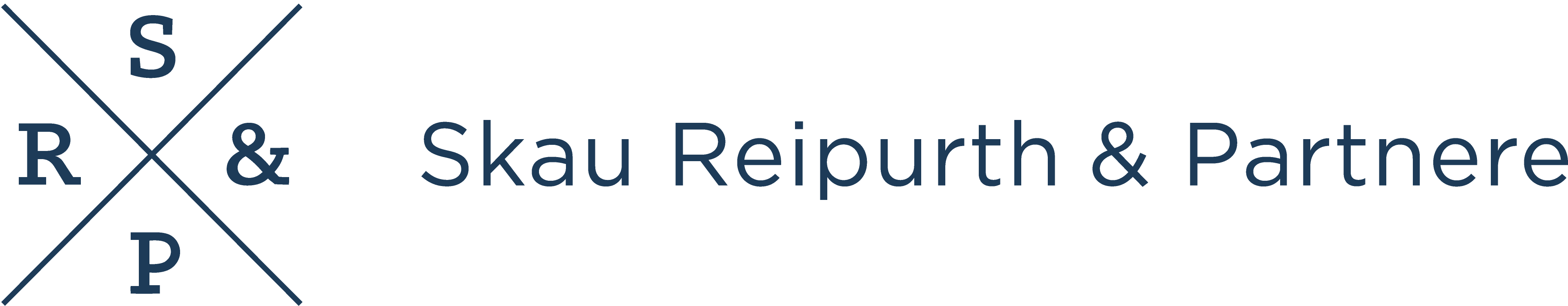 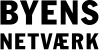 Trailer 2 – udbud, tilbud og aftaleindgåelse
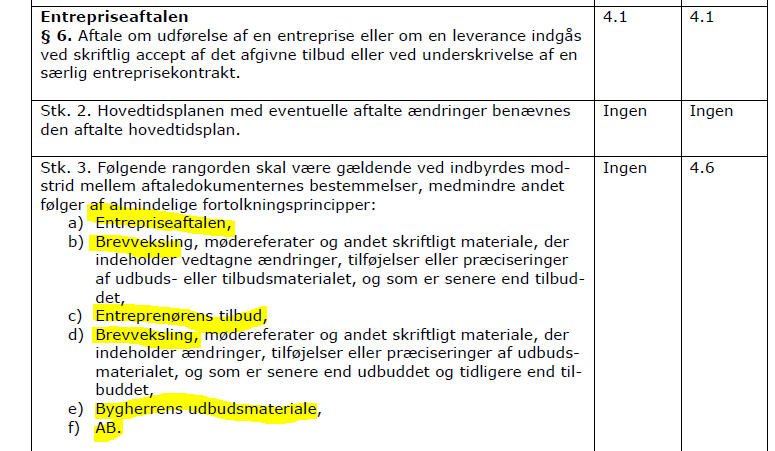 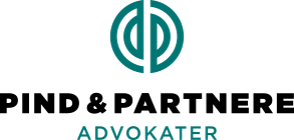 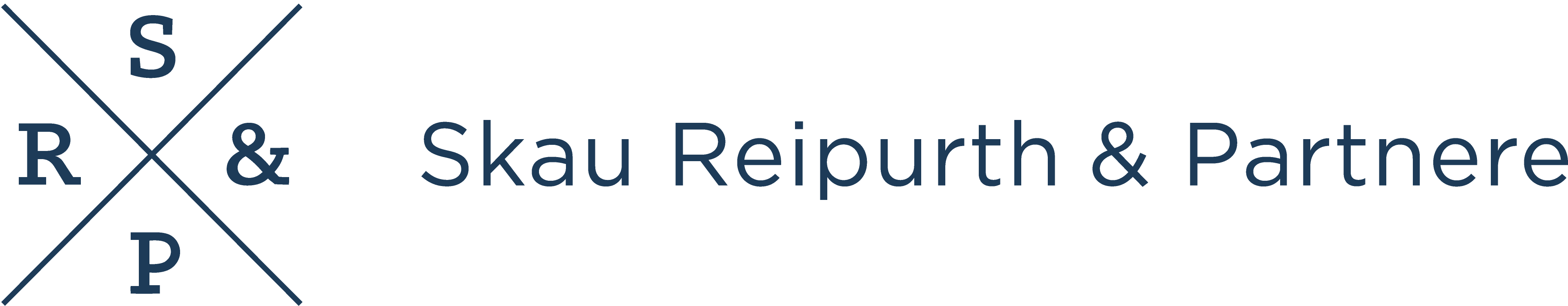 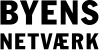 Trailer 2 – udbud, tilbud og aftaleindgåelse
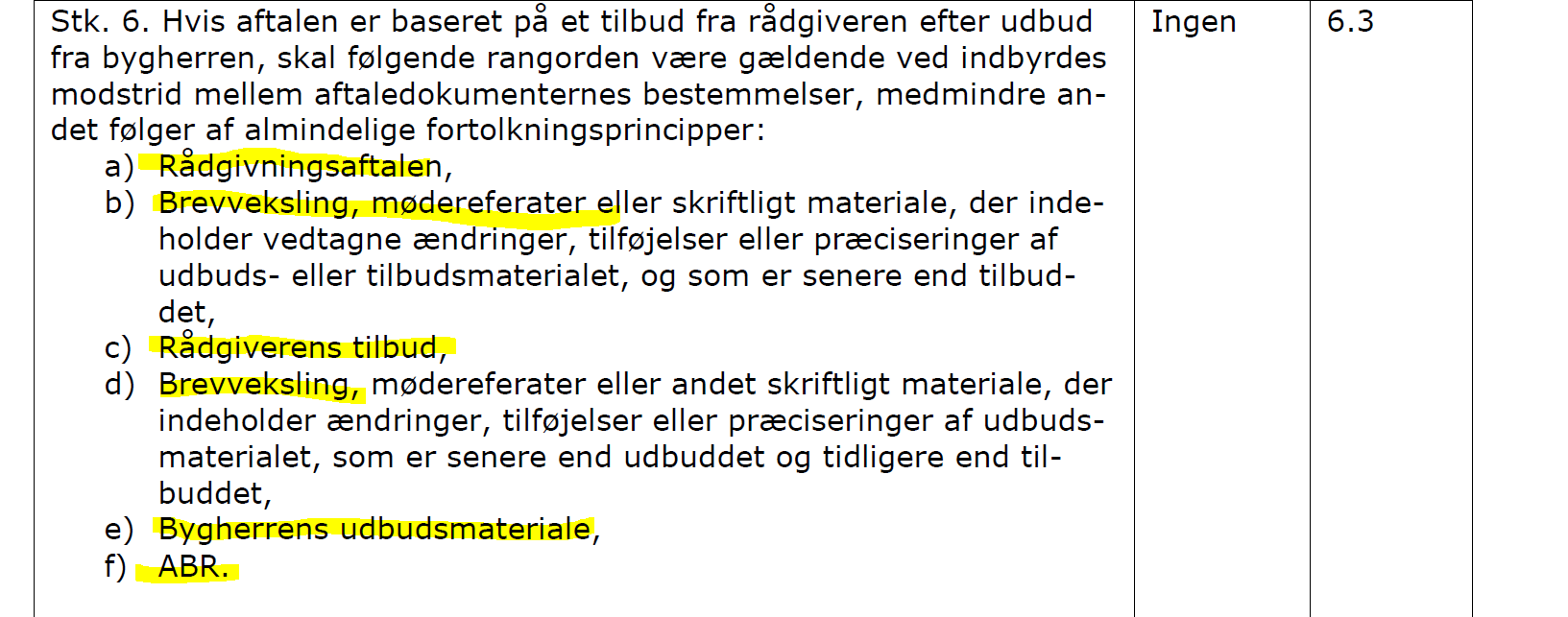 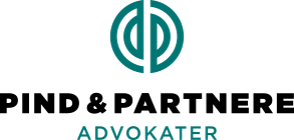 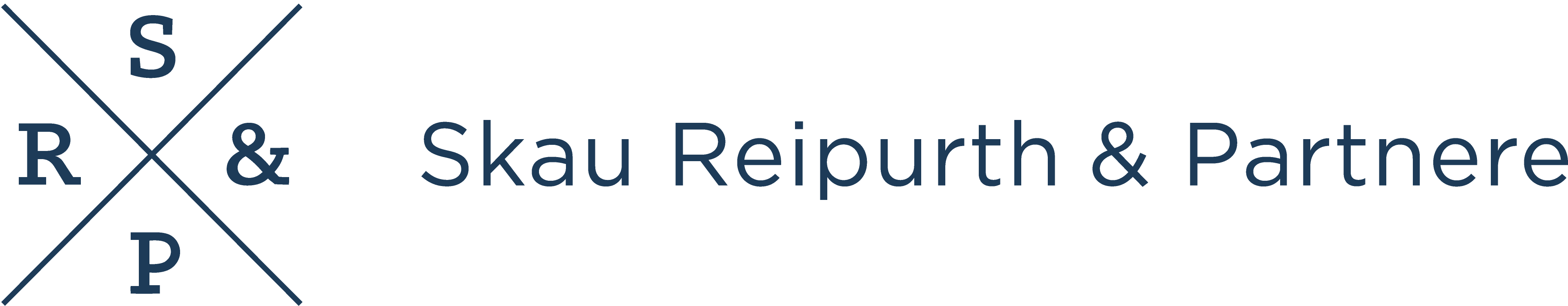 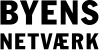 Nyskabelser og tilpasninger
Trailer 2 – udbud, tilbud og aftaleindgåelse
Nyskabelser:

Rangorden af dokumenter, jf. AB § 6, stk. 3/ABR §4, stk. 2 og 6 (aftale)
Krav til hovedtidsplan, jf. AB § 4, stk. 4 (udbud)
Angivelse af projekteringsomfang (entreprenørprojektering), jf. AB § 4, stk. 3 (udbud)

Tilpasninger:

Forbehold skal klart og samlet fremgå, jf. AB §5, stk. 3 (tilbud)
Vejrligsbestemte vinterforanstaltninger er ekstraarbejder, jf. AB § 5, stk. 4. Årstidsbestemte vinterforanstaltninger er indeholdt (tilbud)
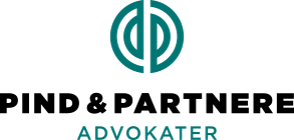 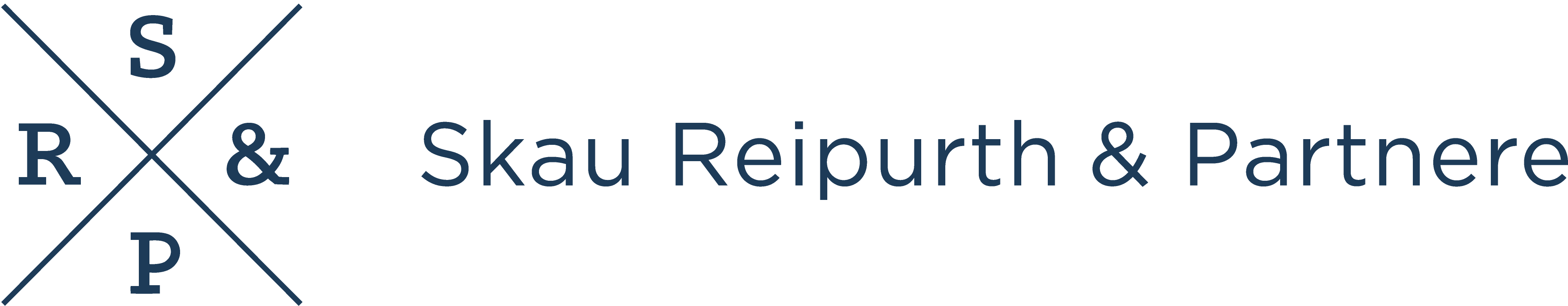 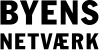 Trailer 2 – udbud, tilbud og aftaleindgåelse
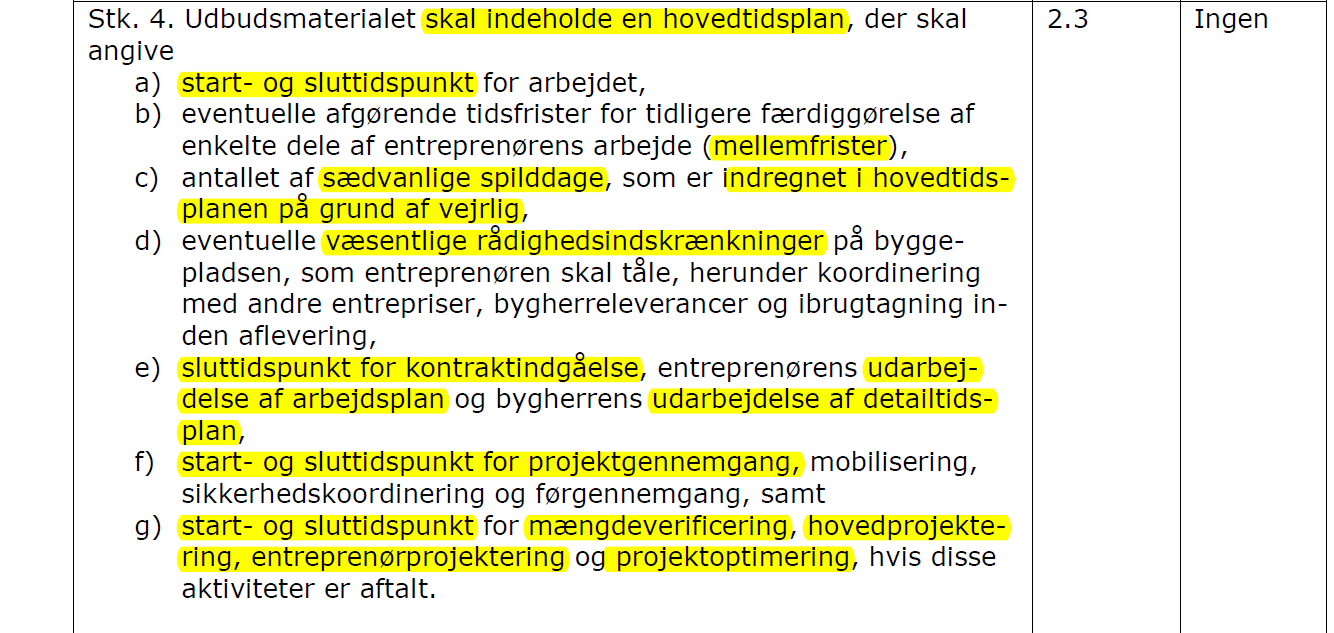 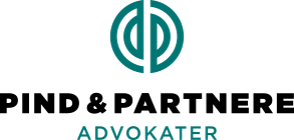 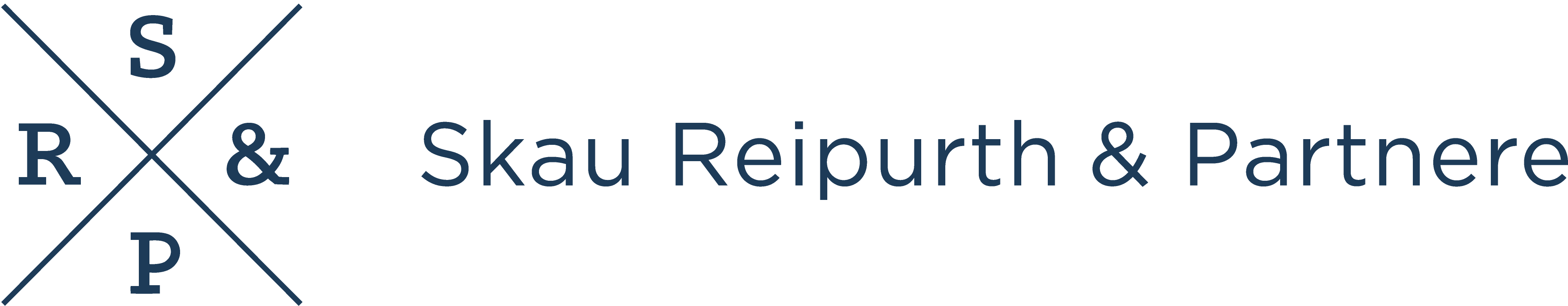 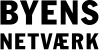 Nyskabelser og tilpasninger
Trailer 2 – udbud, tilbud og aftaleindgåelse
Nyskabelser:

Rangorden af dokumenter, jf. AB § 6, stk. 3/ABR §4, stk. 2 og 6 (aftale)
Krav til hovedtidsplan, jf. AB § 4, stk. 4 (udbud)
Angivelse af projekteringsomfang (entreprenørprojektering), jf. AB § 4, stk. 3 (udbud)

Tilpasninger:

Forbehold skal klart og samlet fremgå, jf. AB §5, stk. 3 (tilbud)
Vejrligsbestemte vinterforanstaltninger er ekstraarbejder, jf. AB § 5, stk. 4. Årstidsbestemte vinterforanstaltninger er indeholdt (tilbud)
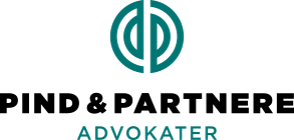 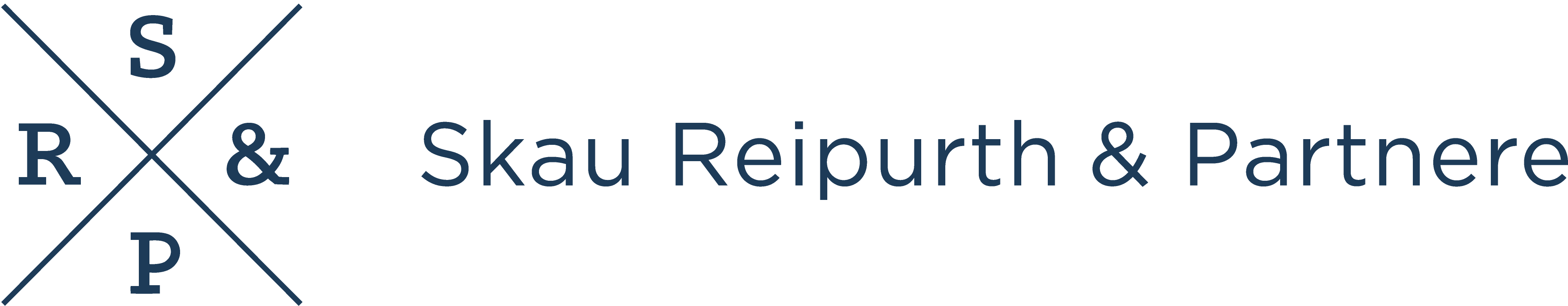 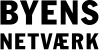 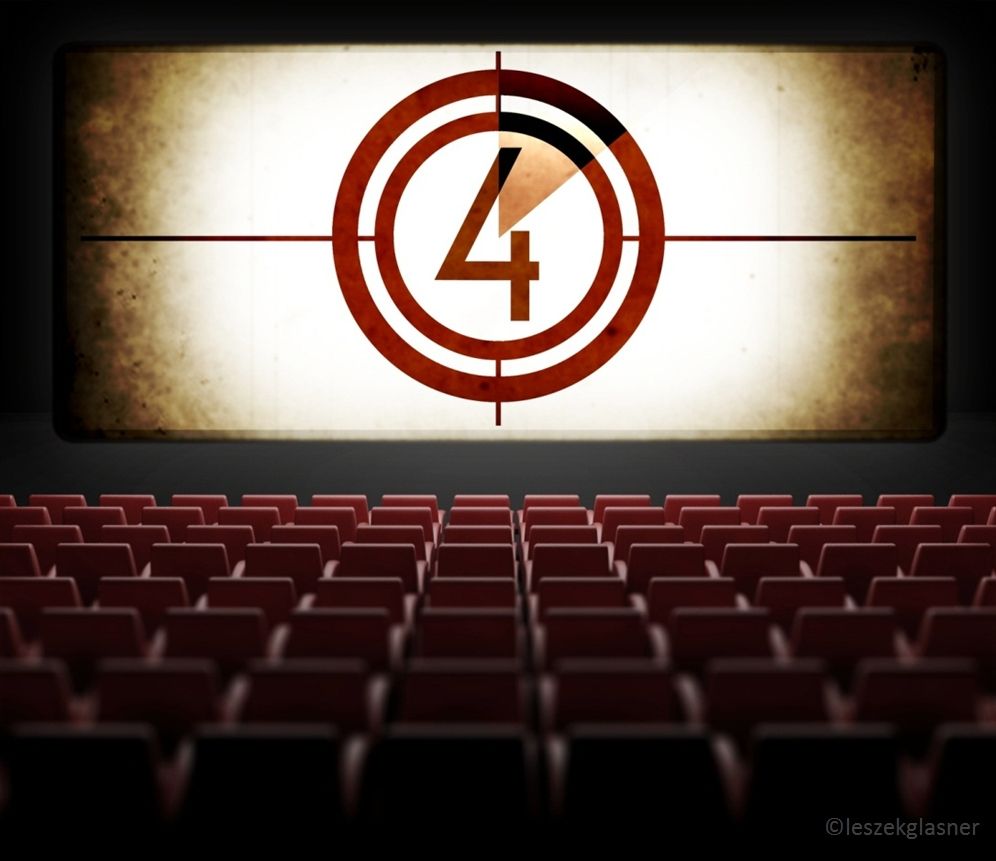 TRAILER 3:
Nye projekteringsprocesser mv.
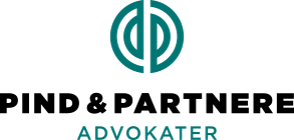 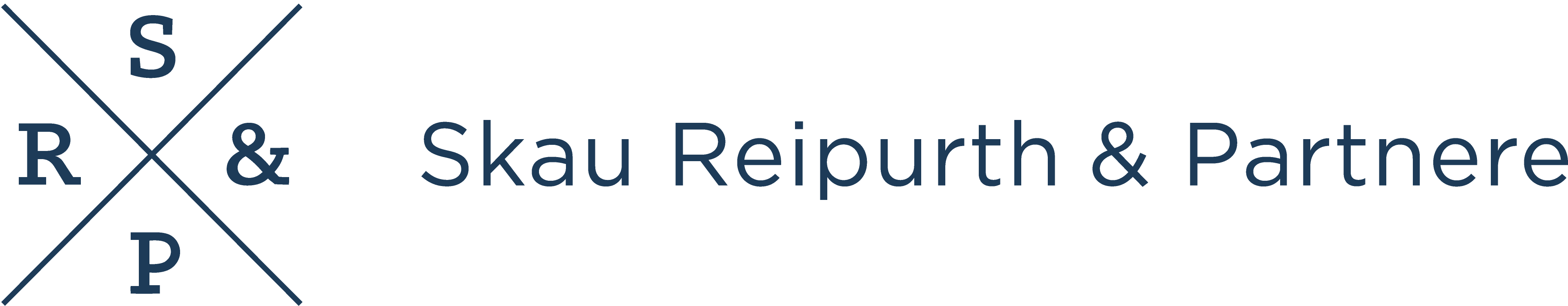 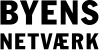 Trailer 3 – Nye projekteringsprocesser m.v.
Kodificeret projektgennemgang. Forpligtende? (ABR § 27/AB §19)
 
Dokumenteret granskning (ABR § 11, stk. 2 og 3/AB § 17, stk. 3)

Entreprenørprojektering (ABR §10, stk. 2, § 14 / AB § 17)

Målrettet tilsyn kan kræves af E (ABR § 21, stk. 4)

Ny ydelsesbeskrivelse
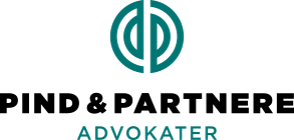 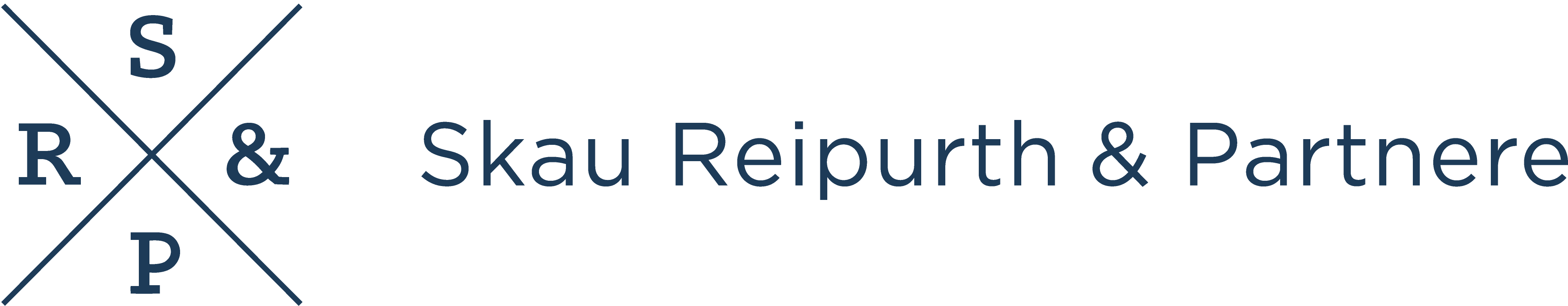 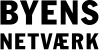 Trailer 3 – Nye projekteringsprocesser m.v.
Forslag fra entreprenør under projektgennemgang giver ham ikke ansvaret herfor, selvom forslaget accepteres. Ansvaret påhviler ”den projekterende”

Projekteringsleder indføres ved entreprenørprojektering (AB § 17/ABR §23)

Ansvar for entreprenørprojektering påhviler entreprenøren

Projekteringsleder ansvarlig for koordinering og afledte konsekvenser.
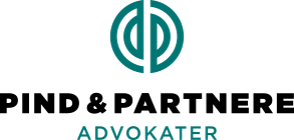 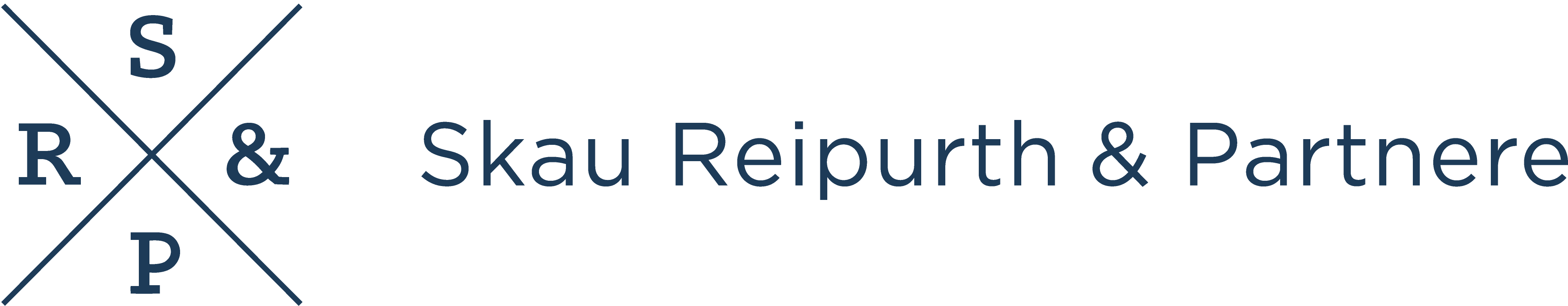 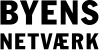 Nærmere om entreprenørprojektering
Trailer 3 – Nye projekteringsprocesser m.v.
Skal fremgå af udbudsmaterialet
Når aftalt
Når funktionskrav
Udarbejdes efter god projekteringskik
Faser
KS og granskning 
Færdigmelding
Mangelafhjælpning
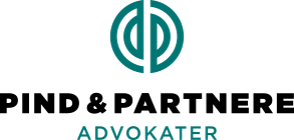 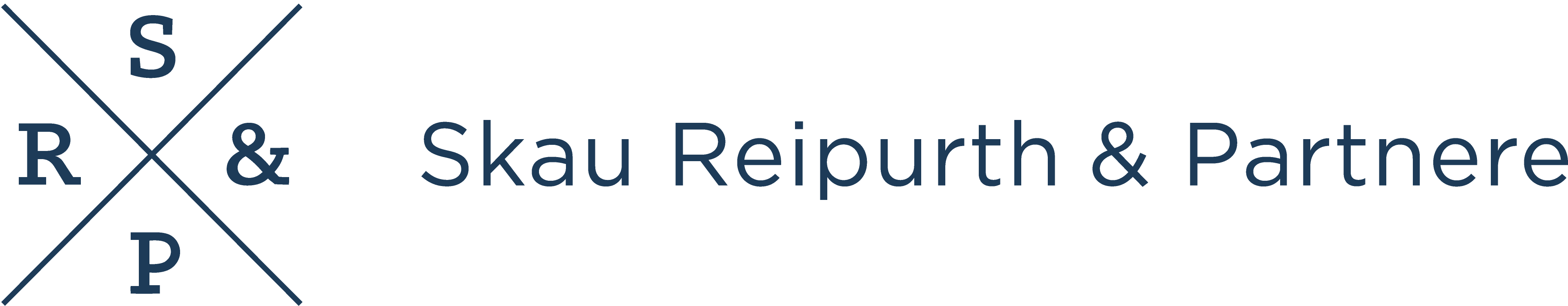 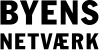 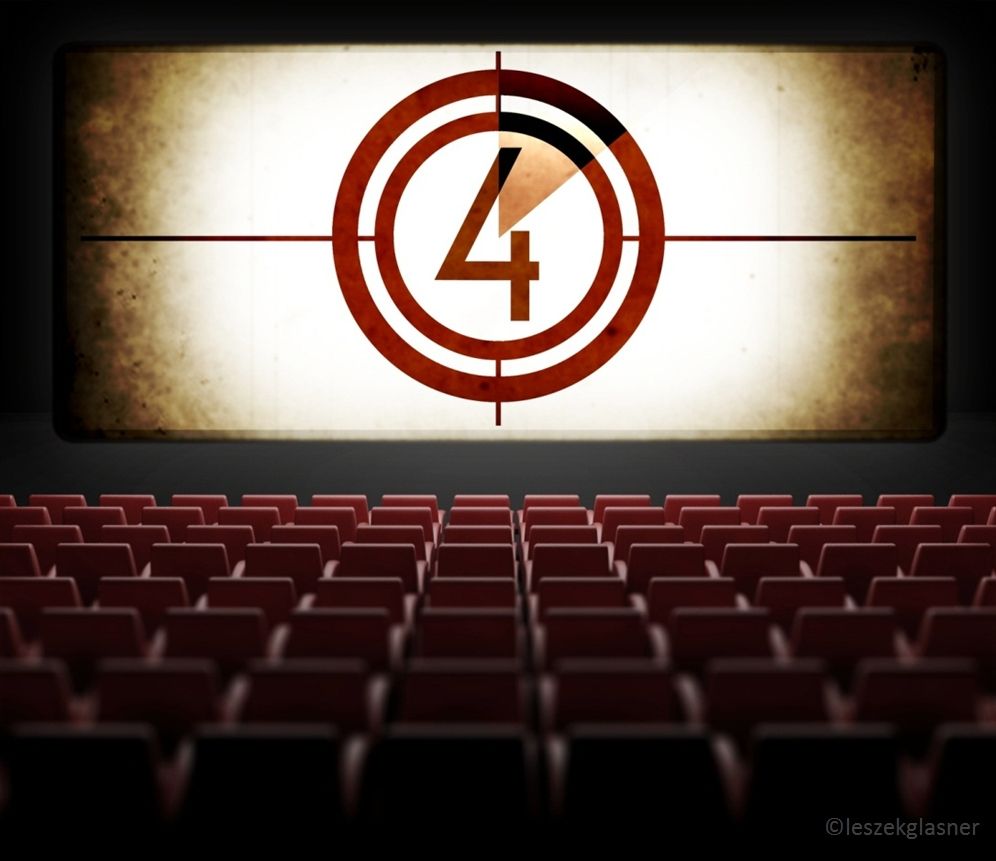 TRAILER 4:
Særligt om nye metoder og materialer
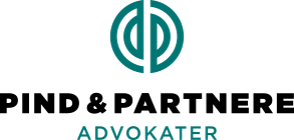 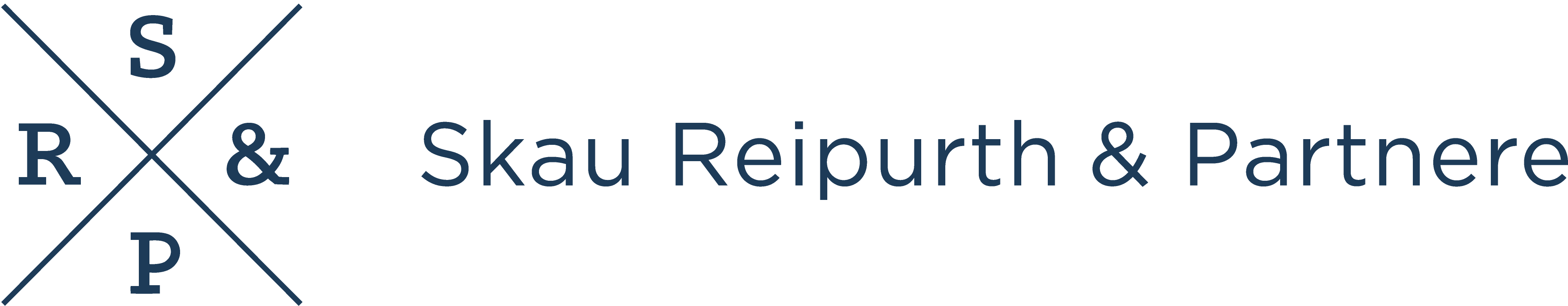 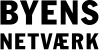 Nyskabelser og tilpasninger
Trailer 4 – Nye metoder og materialer
Nyskabelser:

Oplyse skriftligt om anvendelse af metoder og materialer, der ikke er gennemprøvede, jf. AB § 17, stk. 4/ABR §16.


Tilpasninger:

Mangelbegrebet, jf.  AB§ 47, stk. 3. Byggetidens viden.
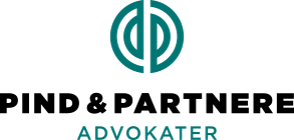 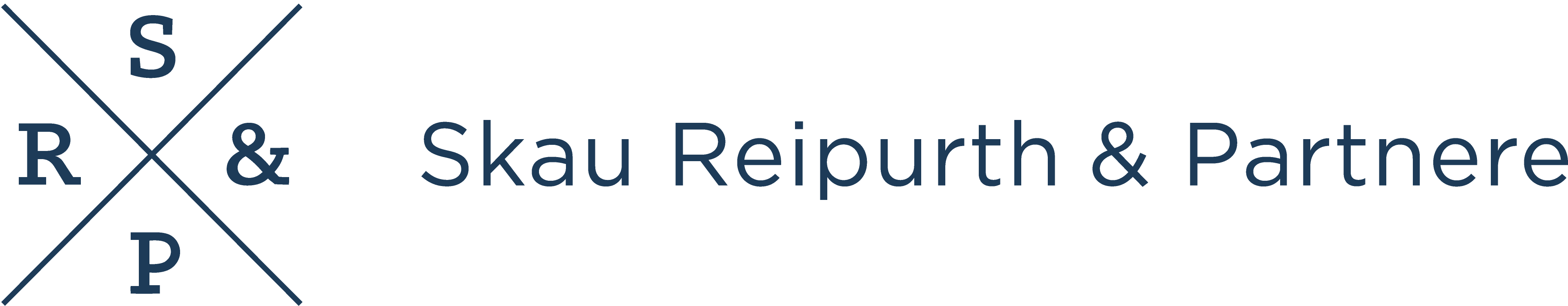 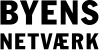 Trailer 4 – Nye metoder og materialer
Oplyse skriftligt om anvendelse af metoder og materialer, der ikke er gennemprøvede, jf. AB § 17, stk. 4/ABR §16.

”Der skal bruges gennemprøvede enkeltdele,” jf.  Kvalitetssikringsbkg.§ 6.

”Rådgivere og entreprenører må underrette bygherren, hvis de påtænker at foreslå eller anvende produkter og metoder, der ikke er gængse og anerkendt problemfrie til den tilsigtede brug, eller hvis de er usikre på produkters og metoders egenskaber.”

Udspringer måske af MgO-sagerne
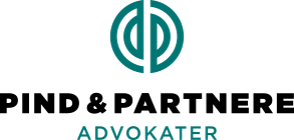 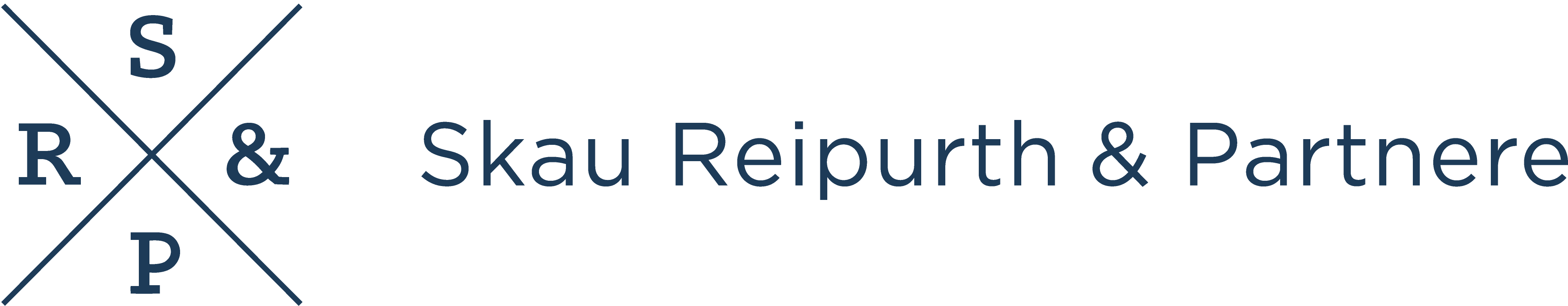 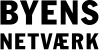 Trailer 4 – Nye metoder og materialer
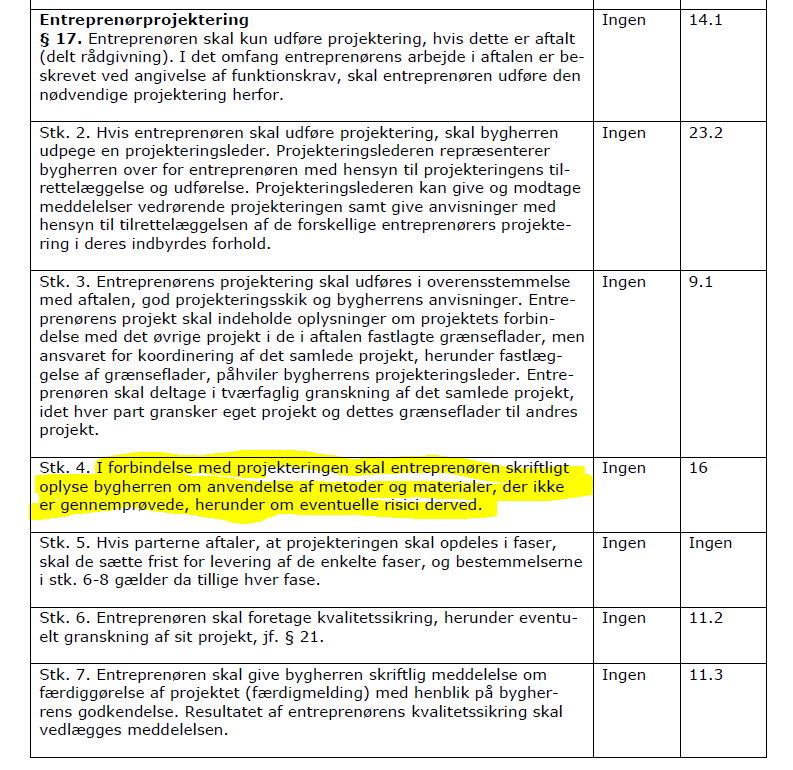 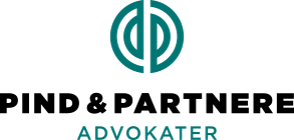 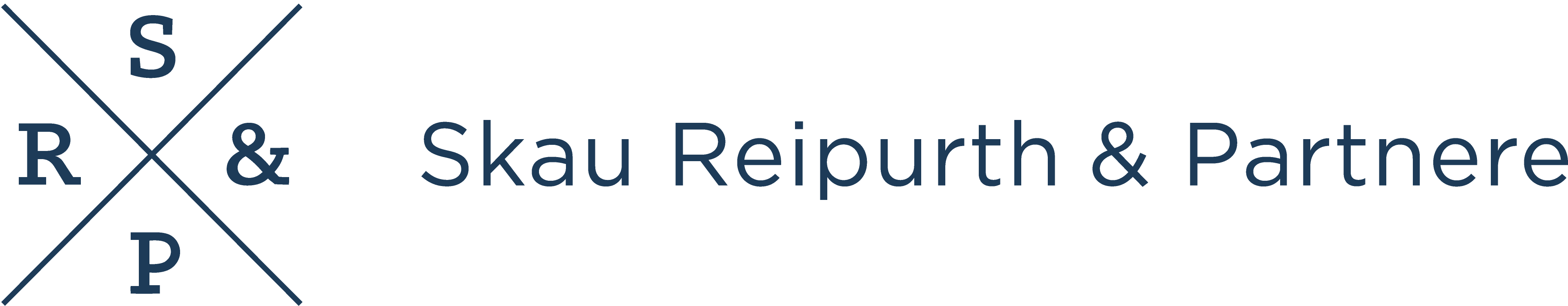 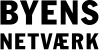 Trailer 4 – Nye metoder og materialer
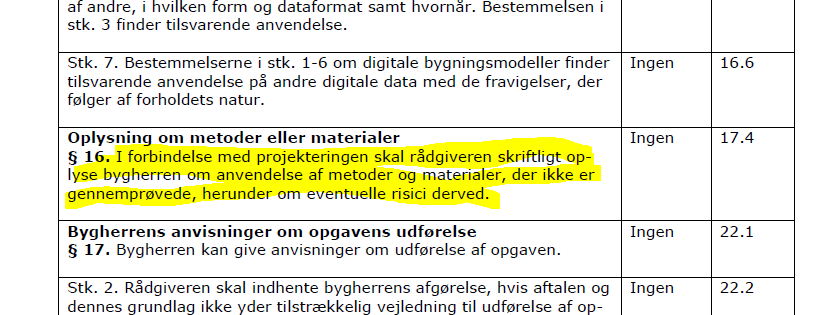 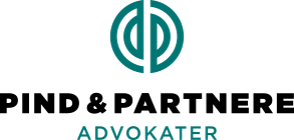 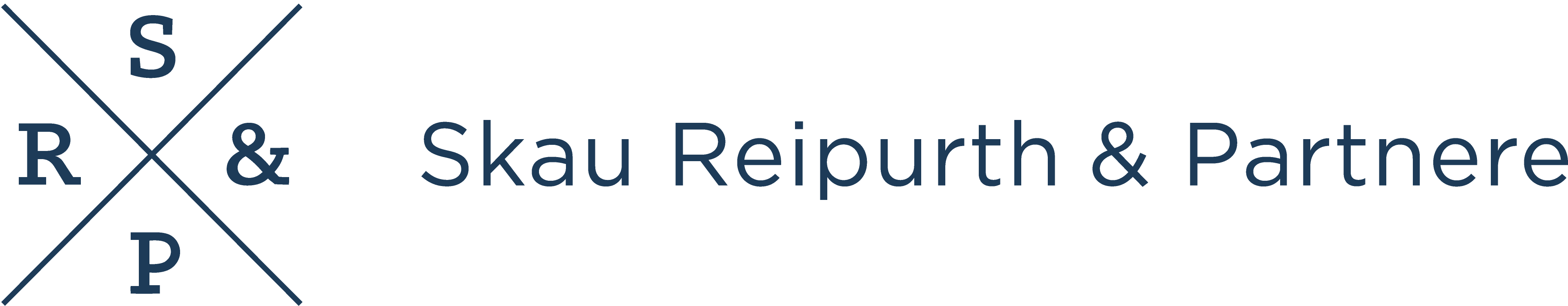 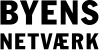 Nyskabelser og tilpasninger
Trailer 4 – Nye metoder og materialer
Nyskabelser:

Oplyse skriftligt om anvendelse af metoder og materialer, der ikke er gennemprøvede, jf. AB § 17, stk. 4/ABR §16.


Tilpasninger:

Mangelbegrebet, jf.  AB§ 47, stk. 3. Byggetidens viden.
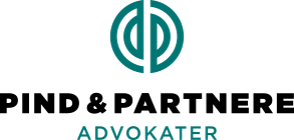 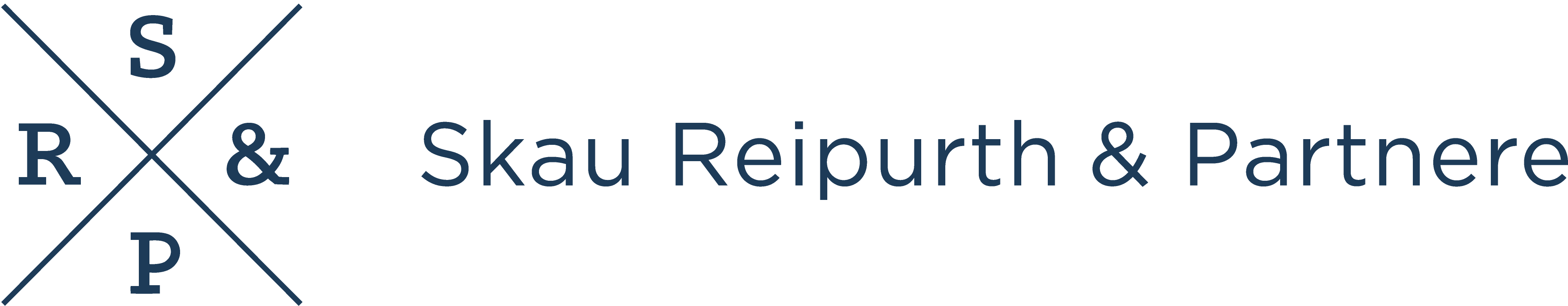 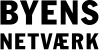 Trailer 4 – Nye metoder og materialer
AB § 47
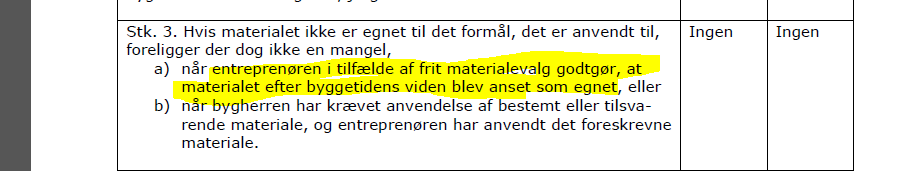 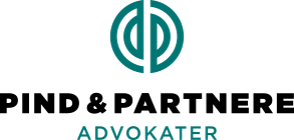 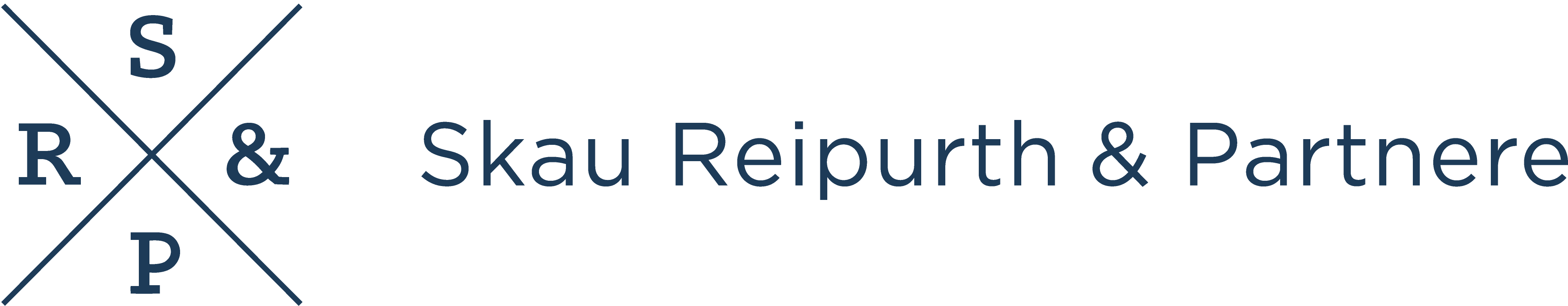 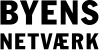 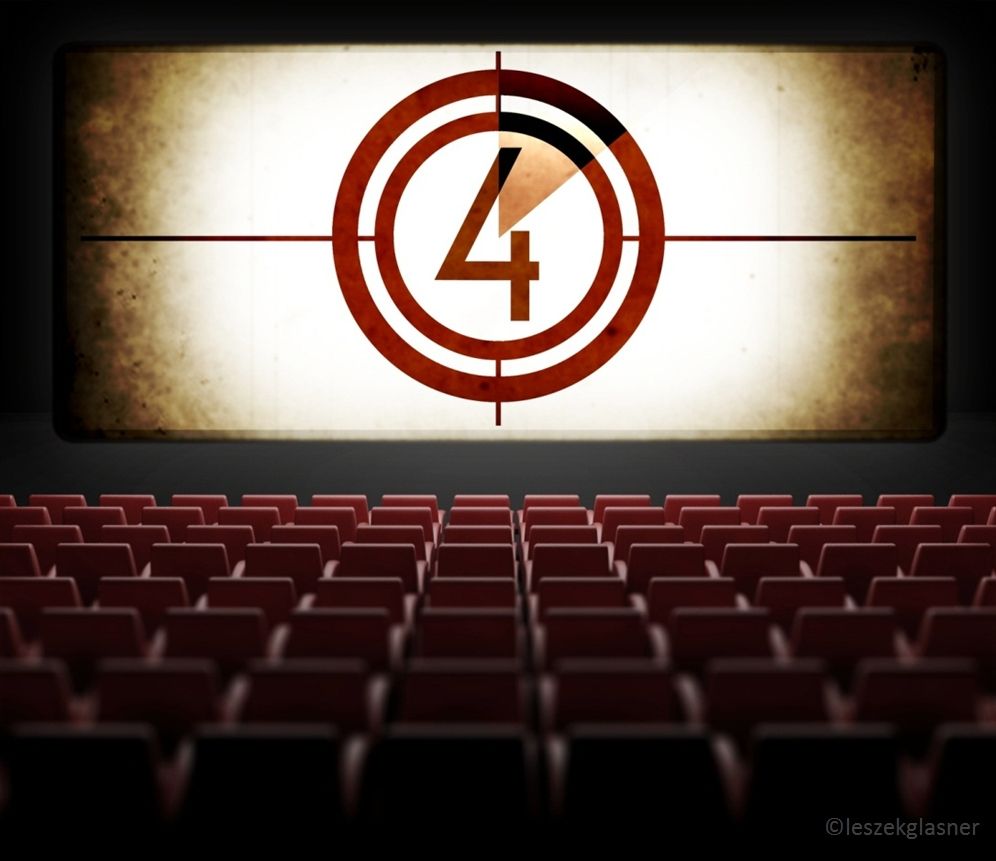 TRAILER 5:
Tidsplaner mv.
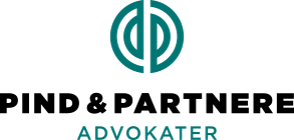 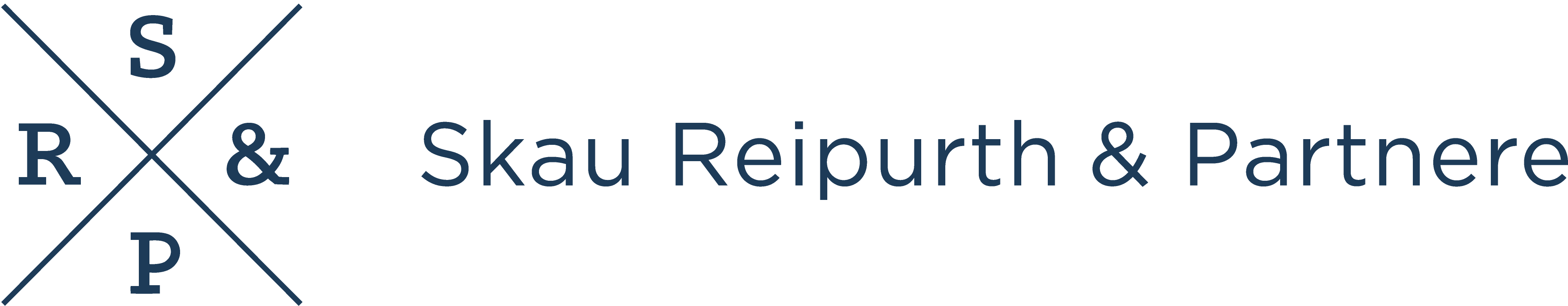 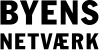 Trailer 5 – Tidsplaner mv.
DEFINITIONER

Udbudstidsplan = hovedtidsplan
Den aftalte hovedtidsplan : Kontrakttidsplan med start- og slutfrister (R og E)

Ydelsesplan : Rådgiver og bygherres ydelser, herunder faser og frister 
Arbejdsplan : Es plan over egne arbejder

Detailtidsplan : Ved flere entreprenører
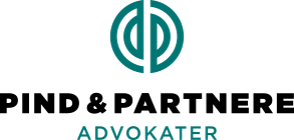 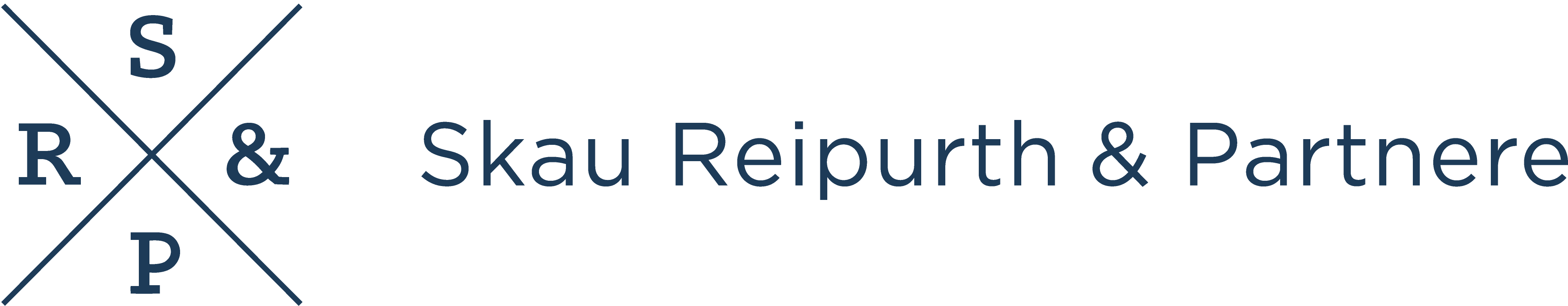 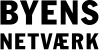 Trailer 5 – Tidsplaner mv.
Hvis E ikke laver arbejdsplan og opdatering af tidsplan, kan BH gøre det på E’s vegne (AB § 13, stk. 4). Økonomi?

AB § 14





Ansvar?
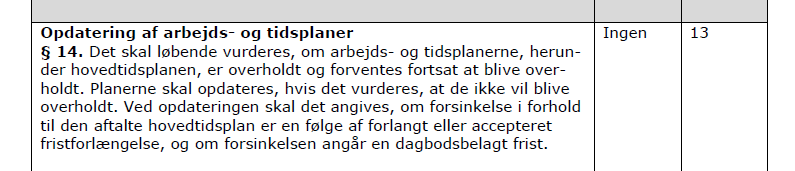 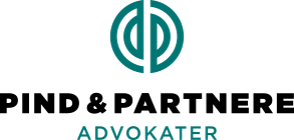 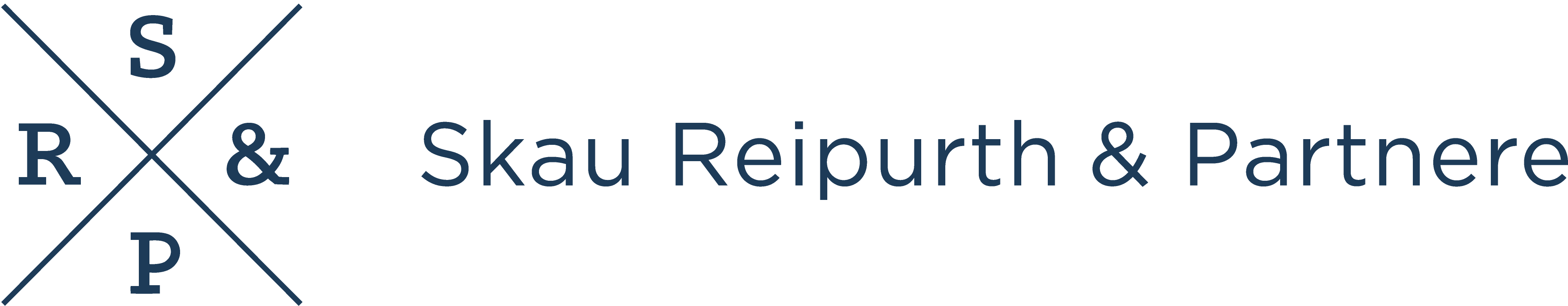 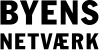 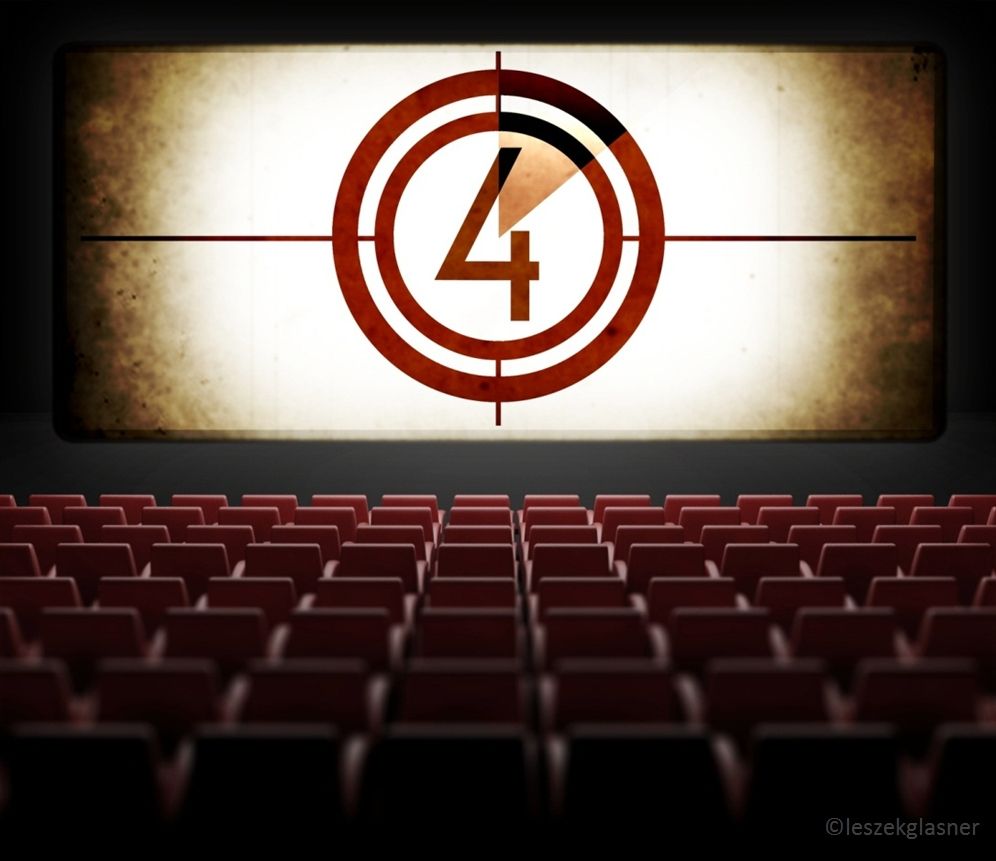 TRAILER 6:
Sikkerhedsstillelse, forsikring og produktansvar
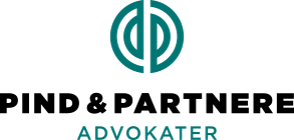 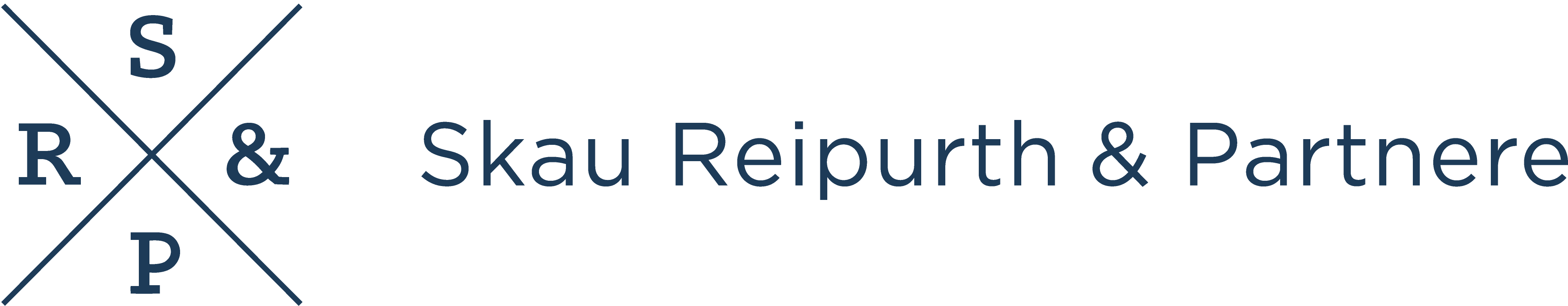 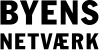 Nyskabelser og tilpasninger
Trailer 6 – Sikkerhed, produktansvar mv
Nyskabelser:

Entreprenørens forsikring skal dække produktansvar, jf. AB § 11, stk. 3 og  ansvaret begrænset hertil §54.
Ingen entreprenørsikkerhedsstillelse ved entreprisesum på under 1 mio. kr., jf. AB §9 samt udbygning af reglerne om sikkerhedens nedskrivning og ophør, jf. AB §9, stk. 3-10.

Tilpasninger:

Entreprenører/underentreprenører skal altid medtages på forsikringspolicen, jf. AB § 11.
Bygherren betaler selvrisiko på brand og storm, jf. AB §11.
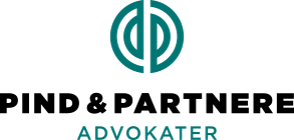 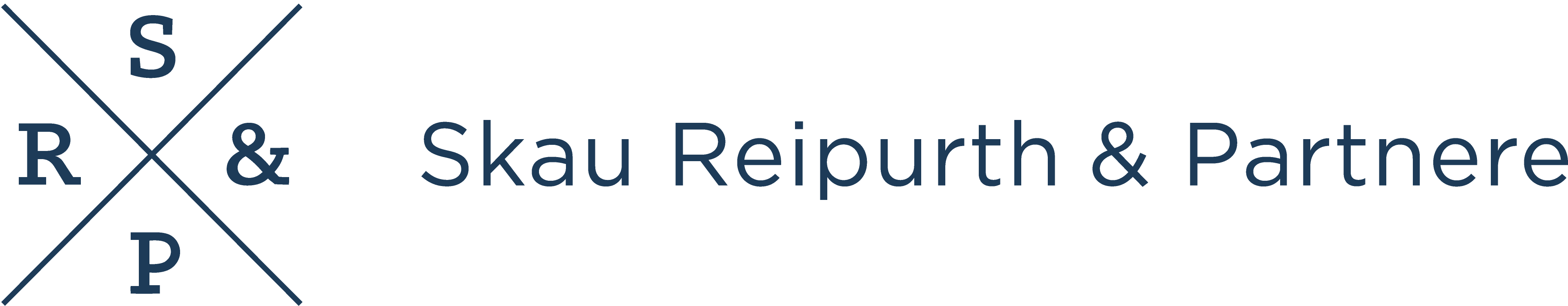 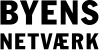 Trailer 6 – Sikkerhed, produktansvar mv
Entreprenørens forsikring skal dække produktansvar.
Entreprenørens erstatningsansvar for skader, der er forårsaget af en defekt ved et produkt, der indgår i bygge- og anlægsarbejdet (produktansvar), er begrænset til dækningen ifølge den tegnede produktansvarsforsikring, jf. § 11, stk. 3, jf. § 54, stk. 1.


Udbygning af reglerne om sikkerhedens nedskrivning og ophør, jf. AB  § 9, stk. 3-10
Indtil aflevering skal sikkerheden svarer til 15% af entreprisesummen, jf. § 9, stk. 3.
Efter aflevering og indtil 1 år efter aflevering nedskrives sikkerheden til 10% af entreprisesummen, jf. § 9, stk. 3. Herefter 2 % til 5 år.
OBS!: Entreprisesummen skal opgøres med tillæg eller fradrag af alle mer- og mindrearbejder, hvis bygherre anmoder herom i afleveringsprotokollen, jf. § 9, stk. 3.
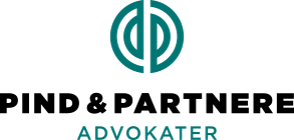 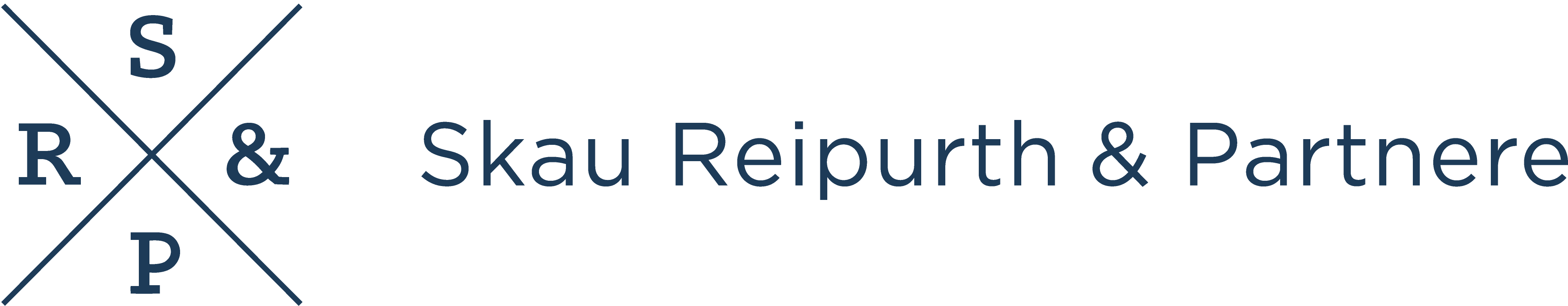 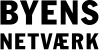 Nyskabelser og tilpasninger
Trailer 6 – Sikkerhed, produktansvar mv
Nyskabelser:

Entreprenørens forsikring skal dække produktansvar, jf. AB § 11, stk. 3 og  ansvaret begrænset hertil §54.
Ingen entreprenørsikkerhedsstillelse ved entreprisesum på under 1 mio. kr., jf. AB §9 samt udbygning af reglerne om sikkerhedens nedskrivning og ophør, jf. AB §9, stk. 3-10.

Tilpasninger:

Entreprenører/underentreprenører skal altid medtages på forsikringspolicen, jf. AB § 11.
Bygherren betaler selvrisiko på brand og storm, jf. AB §11.
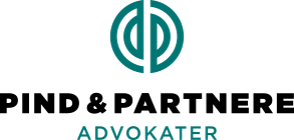 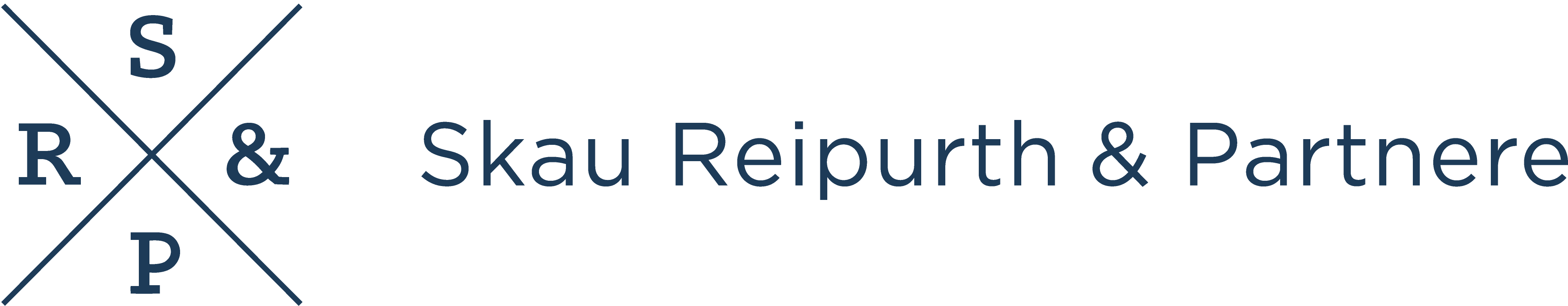 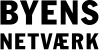 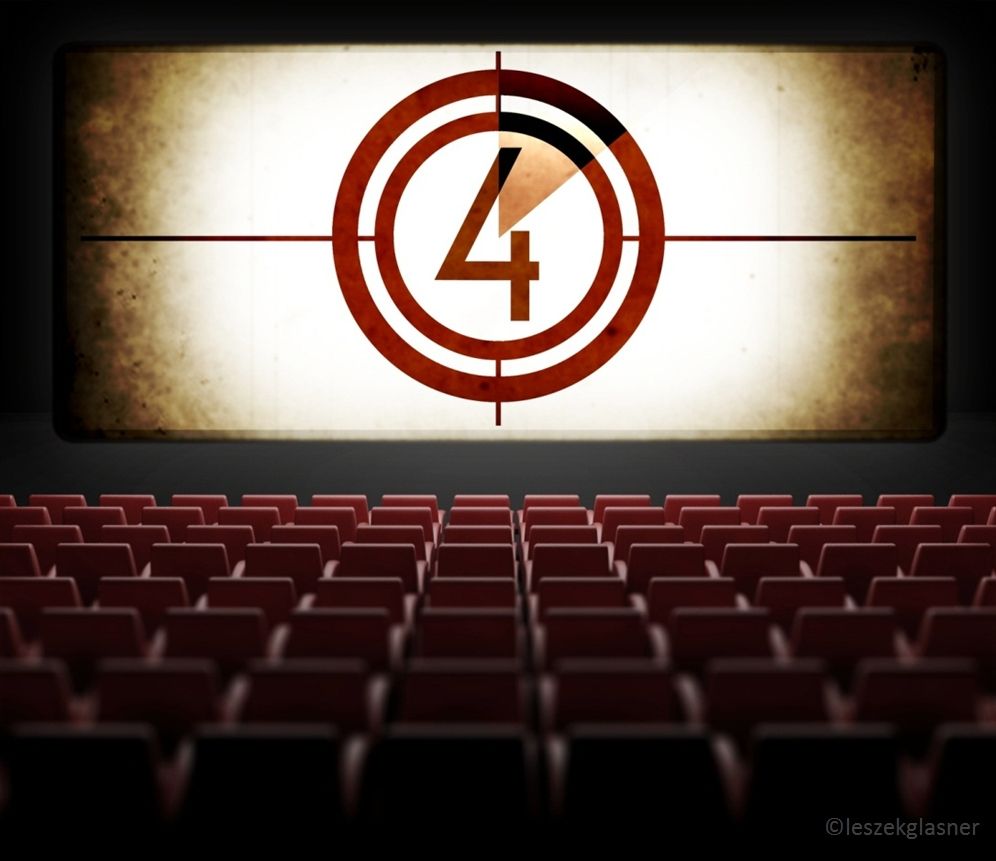 TRAILER 7:
Nye ansvarsforhold for rådgiver
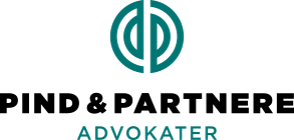 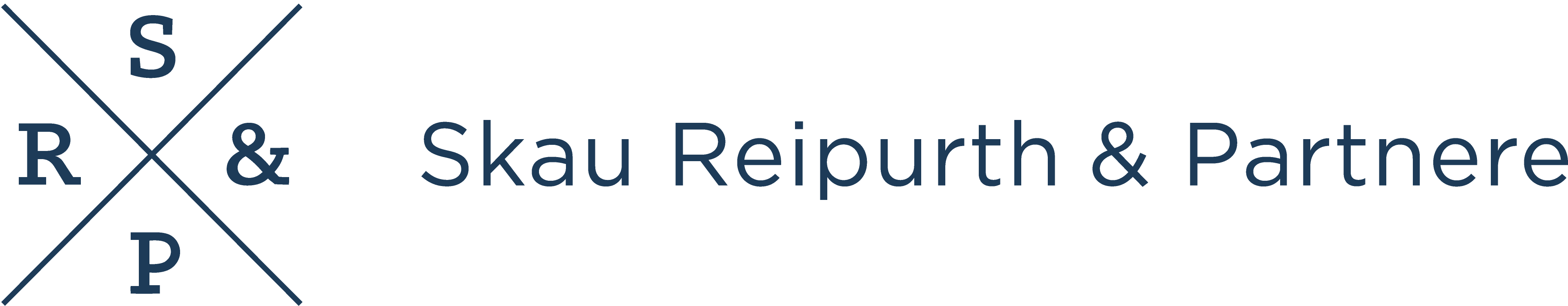 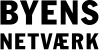 Ansvarsbegrænsning for rådgiver
Trailer 7 – Ansvarsforhold rådgiver
Hvis der er tegnet projektansvarsforsikring, er ansvaret begrænset til den faktisk til rådighed værende dækningssum. (ABR§ 50, stk. 4)

Hvis der ikke er tegnet projektansvarsforsikring, er rådgiverens ansvar begrænset til 2 gange det aftalte rådgiverhonorar, dog mindst 2,5 mio. kr (ABR§ 50, stk. 4)

Gælder samlet og således ikke pr. skade.

Ex. moms
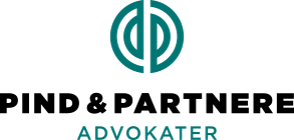 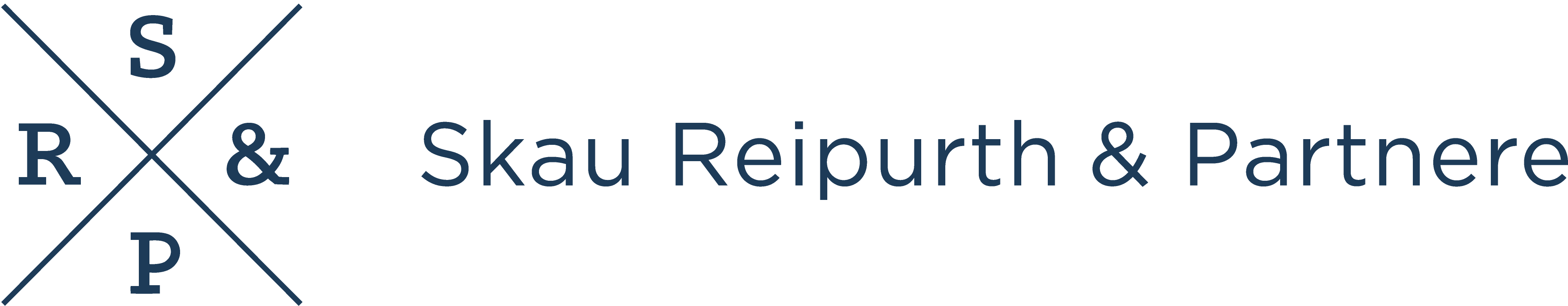 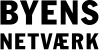 Bod ved forglemmelser (fejl), der medfører omkostninger for BH
Trailer 7 – Ansvarsforhold rådgiver
I tilfælde af bygherrens tilkøb af en merydelse hos entreprenøren som følge af, at rådgiveren ved en fejl ikke har medtaget ydelsen i projektet, skal rådgiveren betale bygherren en konventionalbod på 5 % af den del af prisen for samtlige sådanne tilkøb, for hvilke der ikke er fastsat enhedspriser. 
Gælder ikke tilkøb under 2 % af den samlede entreprisesum. 
Den samlede bod kan højst udgøre 10 % af rådgiverens honorar. 
Hvis bygherren kan godtgøre, at bygherrens tab som følge af manglende konkurrenceudsættelse er større end konventionalboden, eller hvis rådgiveren kan godtgøre, at dette tab er mindre end konventionalboden, er bygherren berettiget til at kræve erstatning i stedet for konventionalbod, og rådgiveren kun forpligtet til at betale erstatning. 
…..bevisbyrde – konkurrencefordel…god fornøjelse
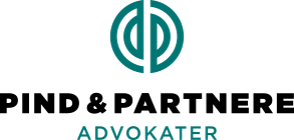 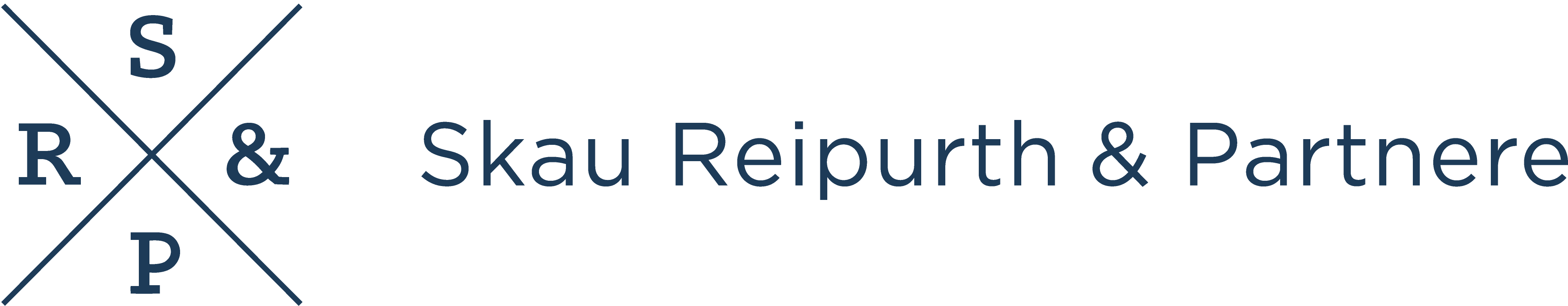 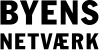 Afslag i rådgiverhonoraret med tilbagevirkende kraft
Trailer 7 – Ansvarsforhold rådgiver
§ 43. Rådgiveren har pligt og ret til at afhjælpe mangler, der påvises ved leveringen af de enkelte faser eller senere. 

§ 48 Afhjælper rådgiveren ikke mangler, kan bygherren - i stedet for at lade manglerne udbedre for rådgiverens regning - kræve et afslag i honoraret. 

Eks. Ejendom udført mangelfrit ifølge ufuldstændigt forprojekt,  hvis dette er aftalt.
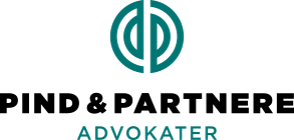 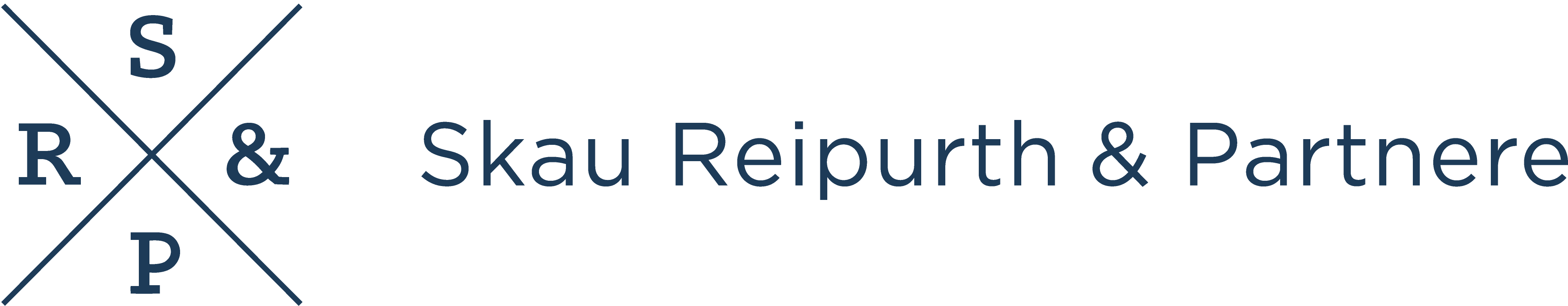 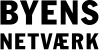 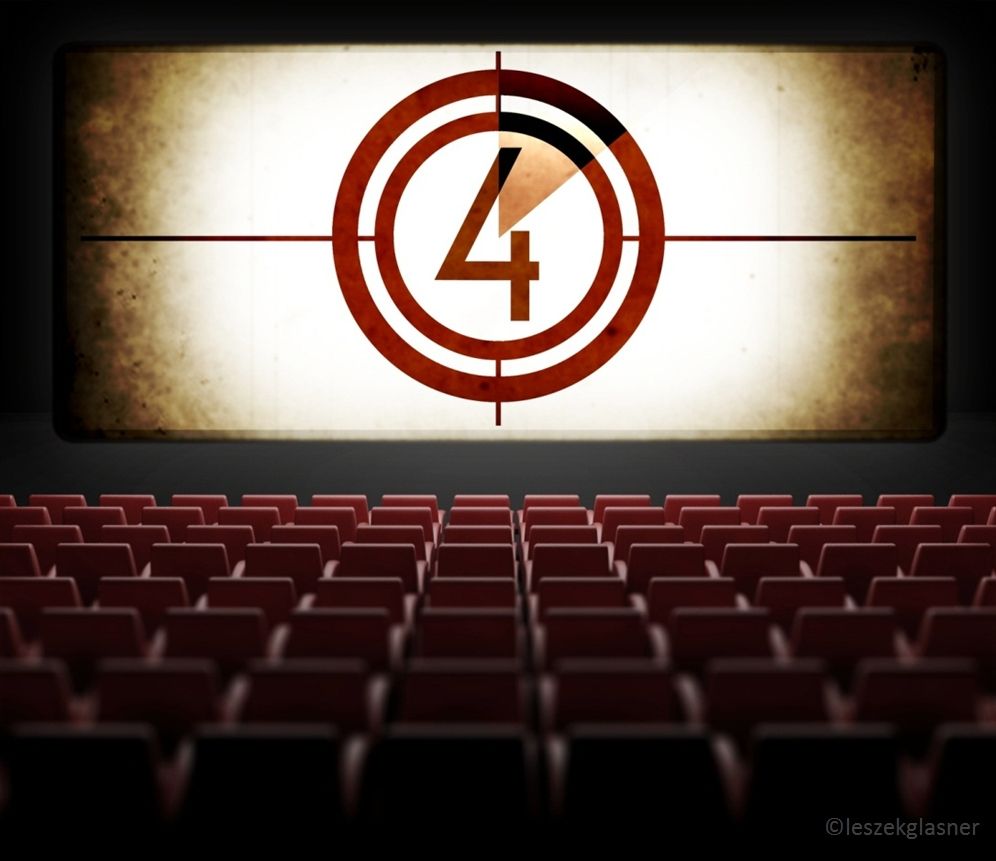 TRAILER 8:
Betaling, betalingsterminer, indeksregulering og variationsgrænser
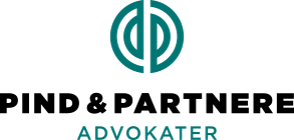 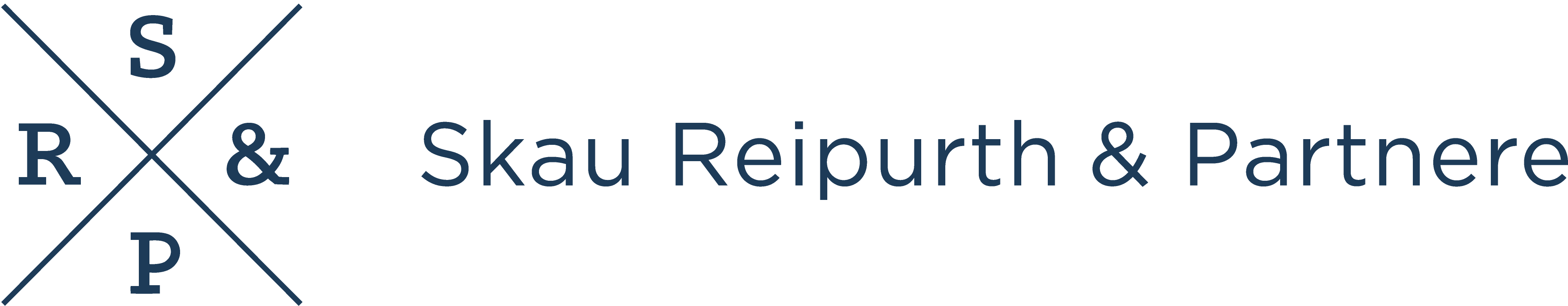 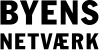 Nyskabelser og tilpasninger
Trailer 8 - Betaling m.v.
Nyskabelser:

Betaling 2 gange hver måned, jf. AB § 36 (ABR § 34, stk. 1 kun én gang).
Nye bestemmelser om pris og indeksregulering, jf. AB § 34.
Ændrede variationsgrænser ved enhedspriser, jf. AB § 24.
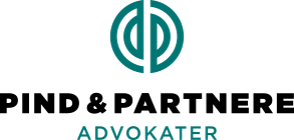 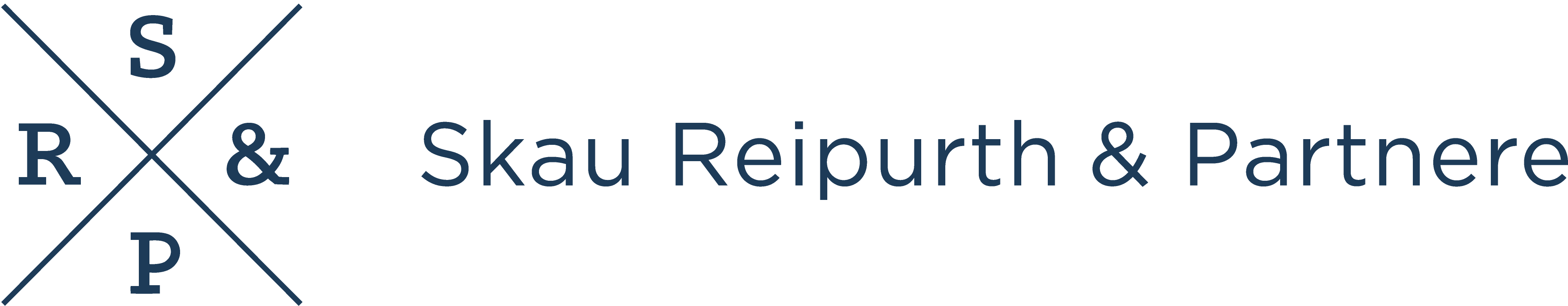 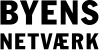 Trailer 8 - Betaling m.v.
Indeksregulering – men hvad går der galt her?
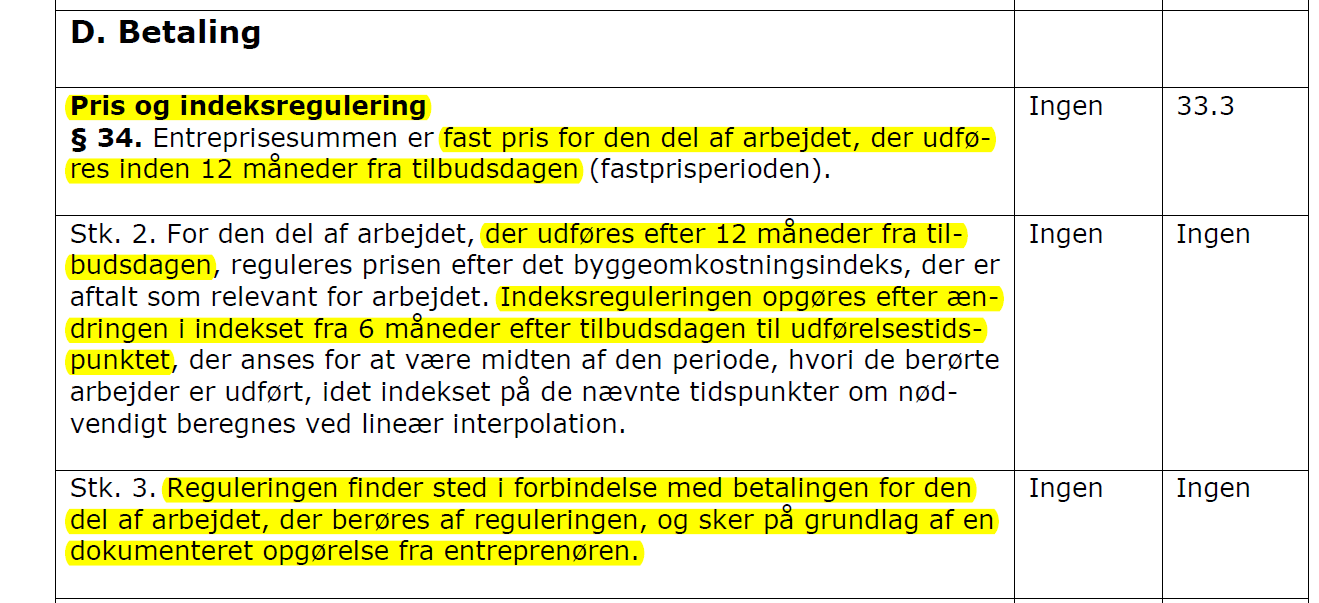 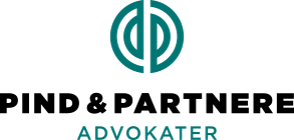 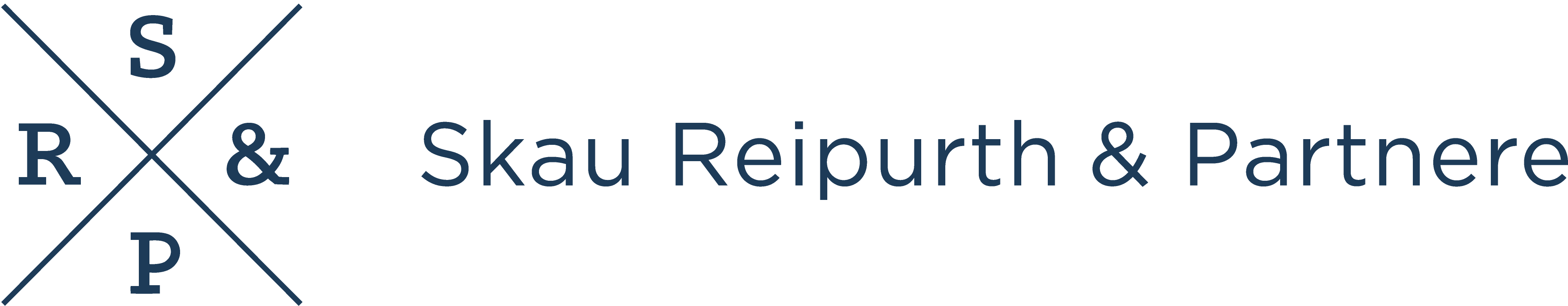 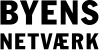 Trailer 8 - Betaling m.v.
Variationsgrænser ved enhedspriser:

Merarbejde indtil +20% af entreprisesummen (tælle alle merarbejder sammen).

Mindrearbejde af -10% af entreprisesummen (tælle alle mindrearbejder sammen).

Overstiges variationsgrænser bruges samme enhedspris, medmindre bygherre eller entreprenør godtgør, at forudsætningerne for enhedspriser ikke er til stede, jf. § 24, stk. 2.
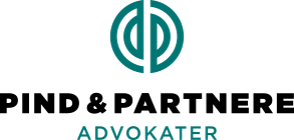 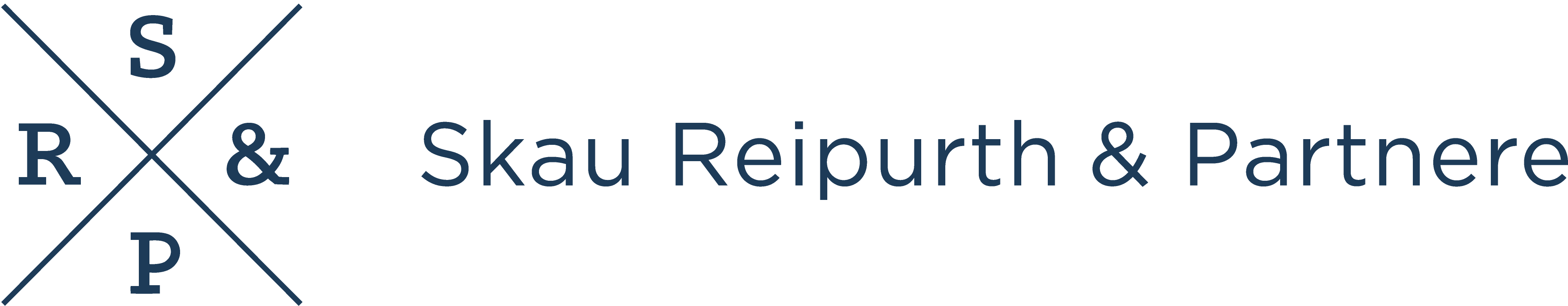 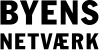 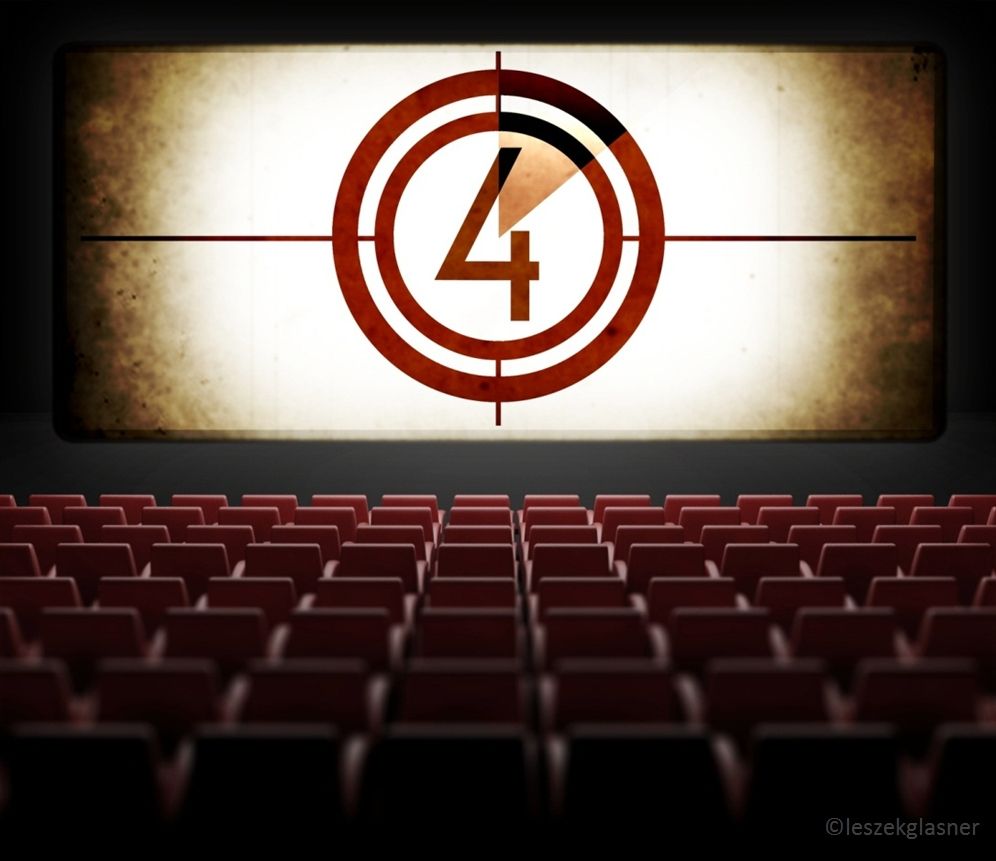 TRAILER 9:
Ændringer i rådgiverydelsen
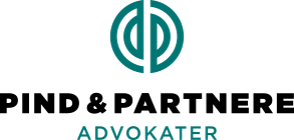 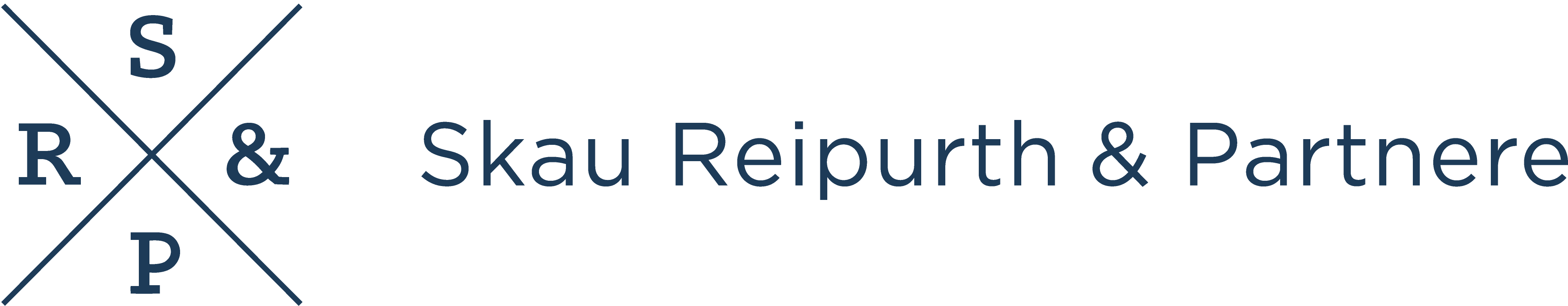 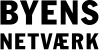 Trailer 9 – Ændringer i rådgiverydelsen
Formindskelse af opgaven:

Rådgiver har uden videre ret til tabt fortjeneste (som entreprenøren efter § 14, stk. 5)
Besparelser tilkommer bygherren.

Begrebet standsning erstattes af afbestilling (ABR § 53):

Rådgiver har ret til tabt fortjeneste ved afbestilling, hvis afbestilling skyldes forhold som bygherren burde have undgået eller forudset
Eks. Budgetoverskridelse, samarbejdsproblemer, uenighed om kvalitet, økonomi, tid.
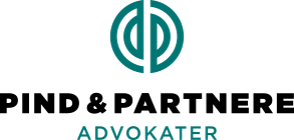 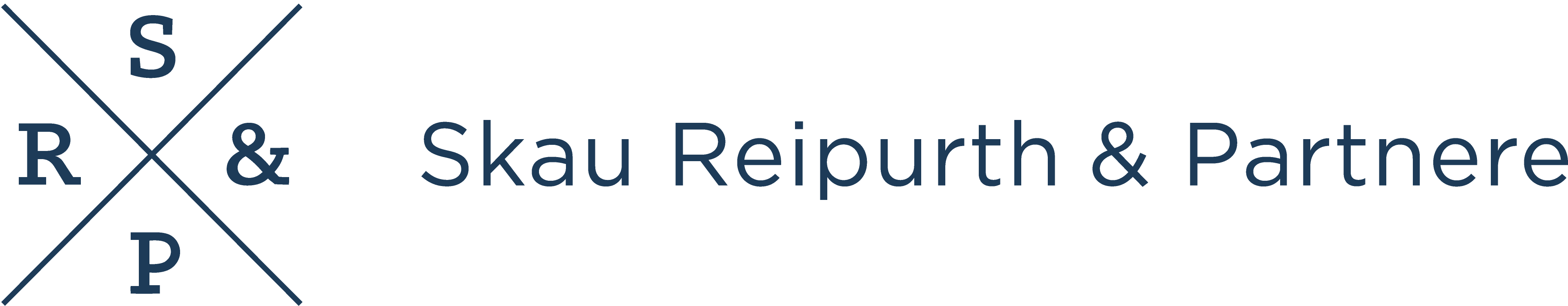 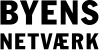 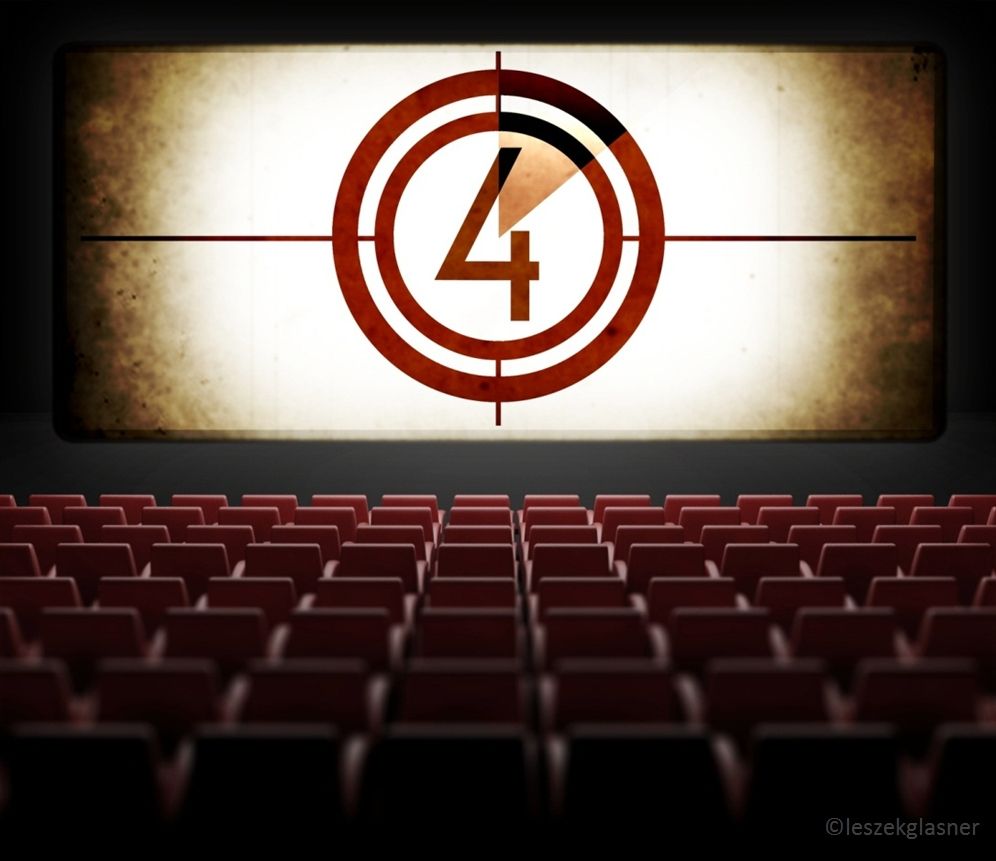 TRAILER 10:
Dagbod, dagbod på mellemfrister              og forcering
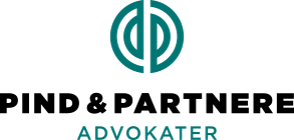 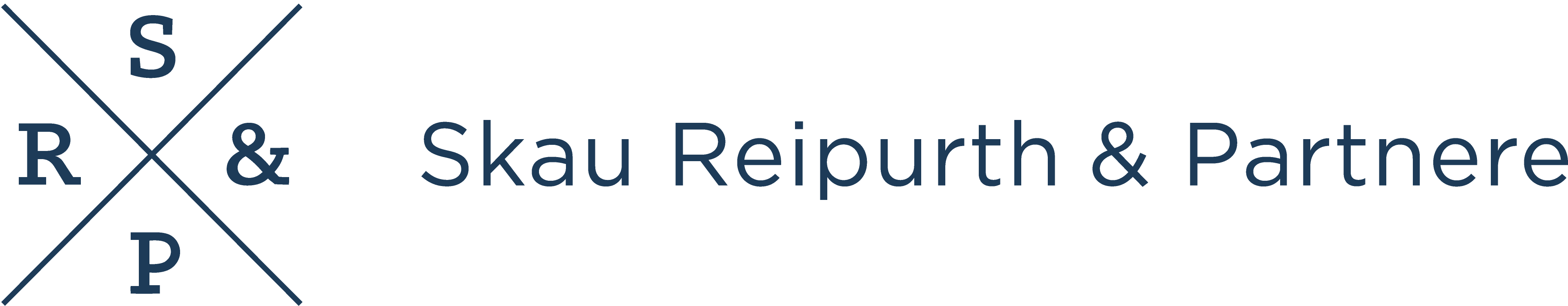 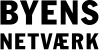 Nyskabelser og tilpasninger
Trailer 10 – Dagbod, dagbod på mellemfrister m.v.
Nyskabelser:

Udførlige dagbodsbetingelser, jf. AB § 40, stk. 3/ABR § 39, stk.3
Dagbod på mellemterminer til at sikre færdiggørelsen, jf. AB§ 40, stk. 4/ABR § 39, stk. 4
Regler omkring forcering, jf. AB§ 41.
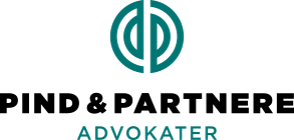 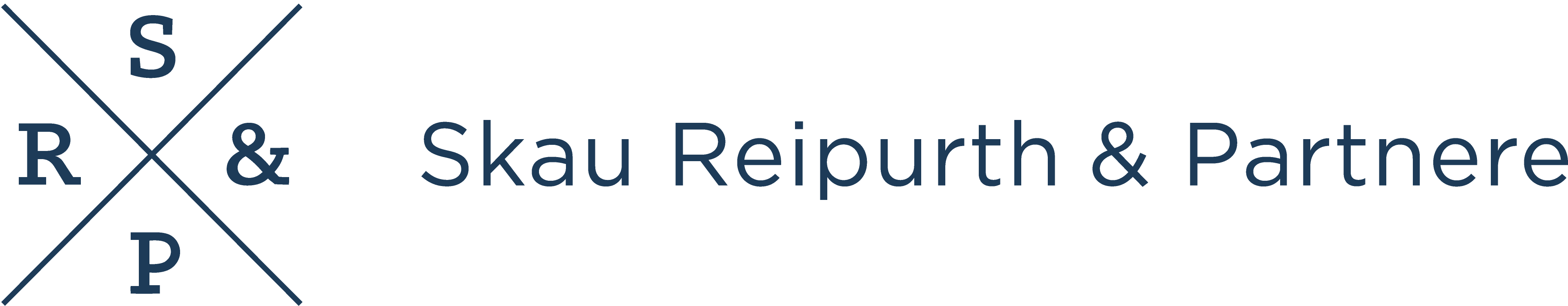 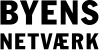 Trailer 10 – Dagbod, dagbod på mellemfrister m.v.
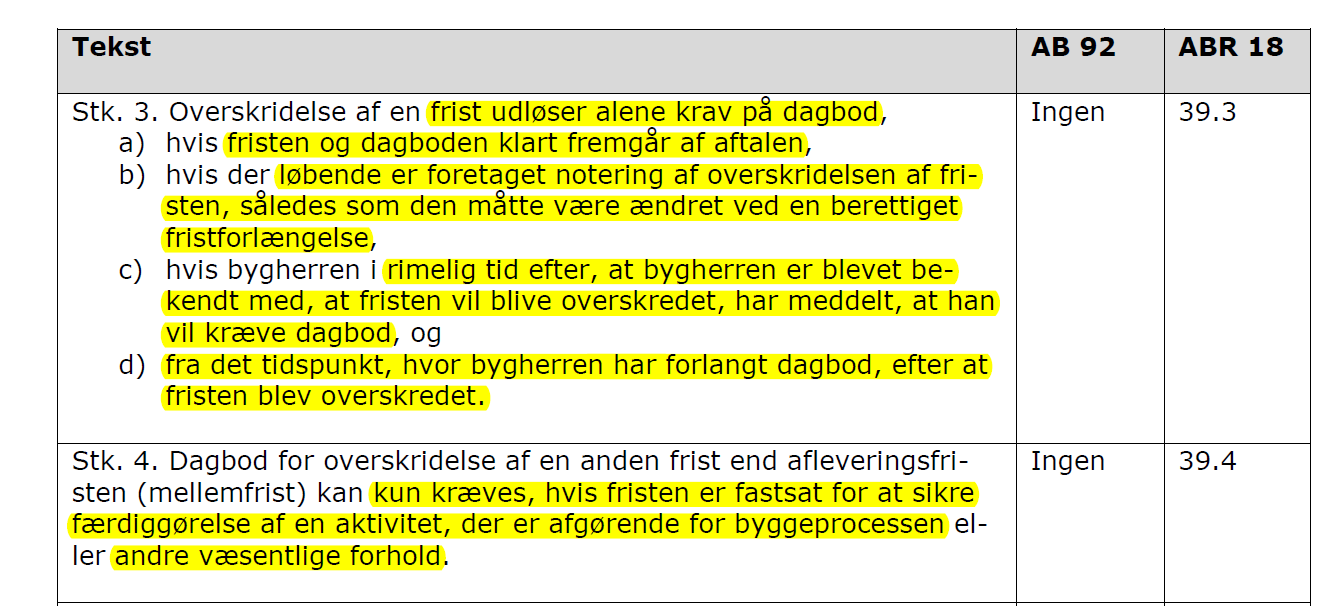 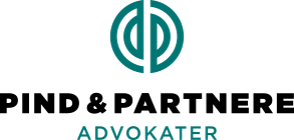 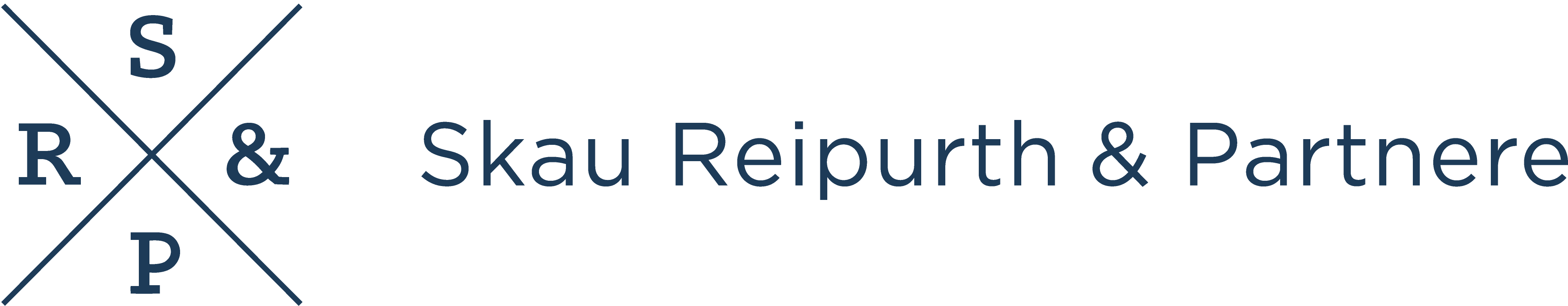 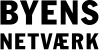 Trailer 10 – Dagbod, dagbod på mellemfrister m.v.
Er det smart det her?
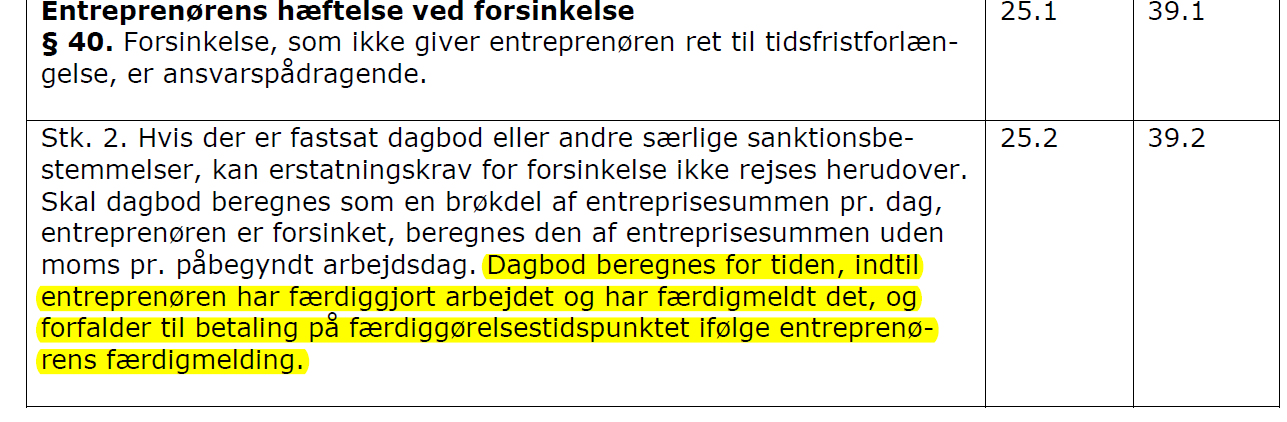 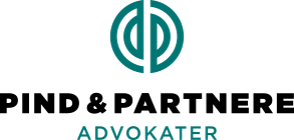 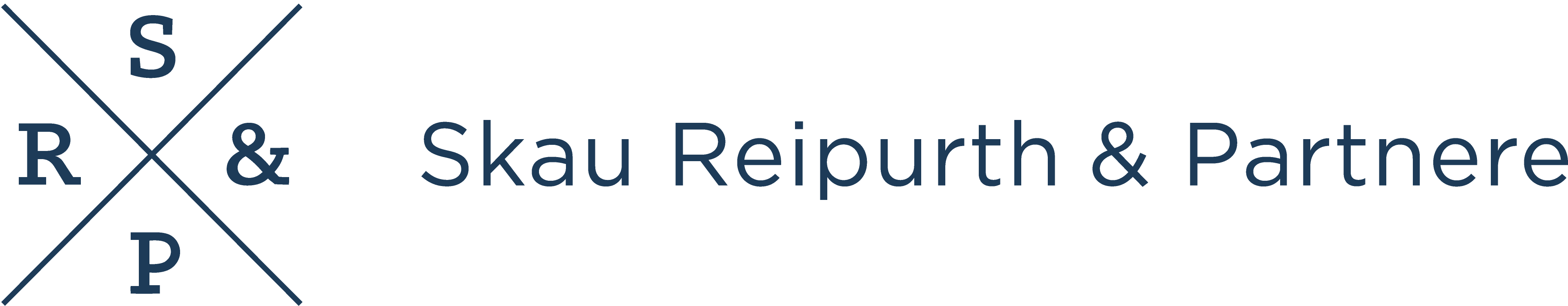 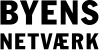 Trailer 10 – Dagbod, dagbod på mellemfrister m.v.
Betænkelighed vedr. de nye regler:

Af § 40, stk. 2 fremgår nu, at boden ”boden forfalder til betaling på færdiggørelsestidspunktet ifølge entreprenørens færdigmelding”.

Dagbod på færdiggørelsesterminen problematisk (modregningsforbud?) – og særligt dagbod på mellemfrister.

I øvrigt rimeligt at udskyde bodens forfaldstidspunkt frem til den endegyldige færdiggørelse?
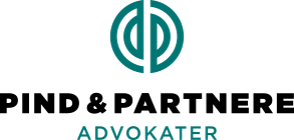 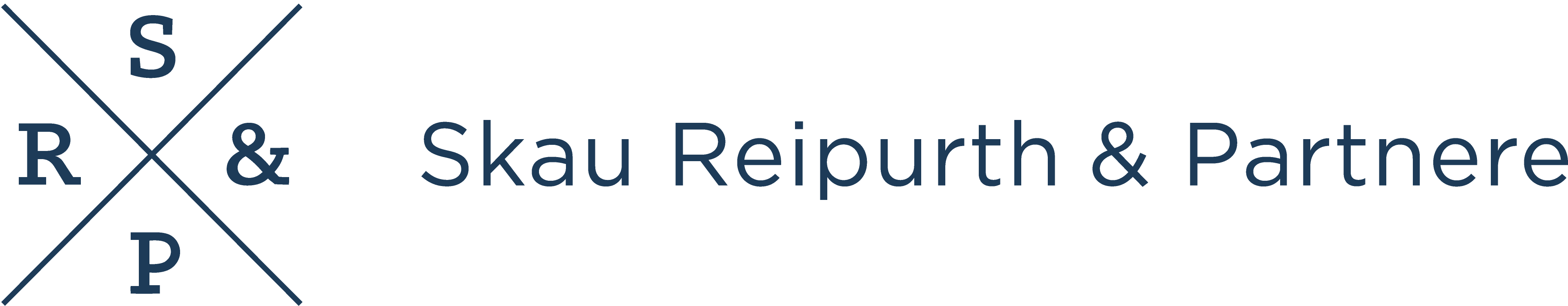 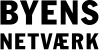 Nyskabelser og tilpasninger
Trailer 10 – Dagbod, dagbod på mellemfrister m.v.
Nyskabelser:

Udførlige dagbodsbetingelser, jf. AB § 40, stk. 3/ABR § 39, stk.3.
Dagbod på mellemterminer til at sikre færdiggørelsen, jf. AB§ 40, stk. 4/ABR § 39, stk. 4.
Regler omkring forcering, jf. AB§ 41.
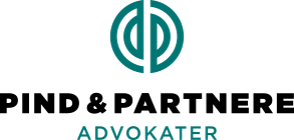 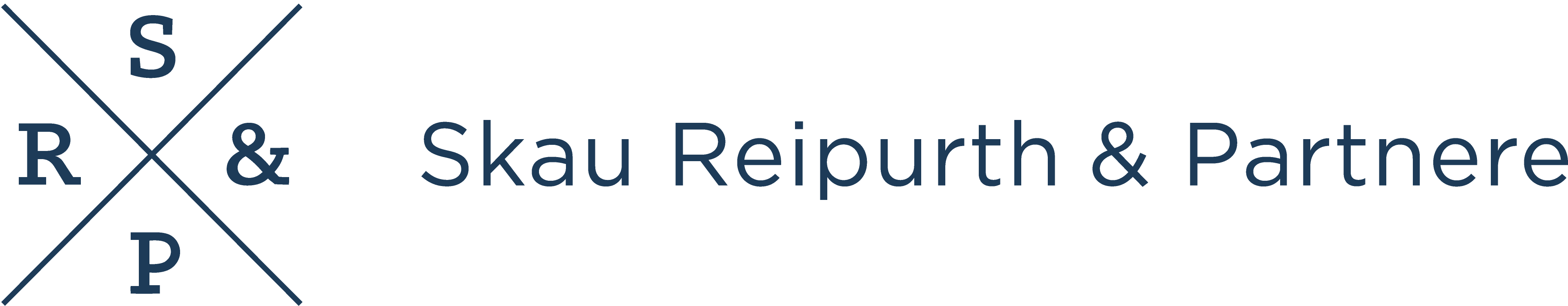 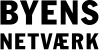 Nyskabelser og tilpasninger
Trailer 10 – Dagbod, dagbod på mellemfrister m.v.
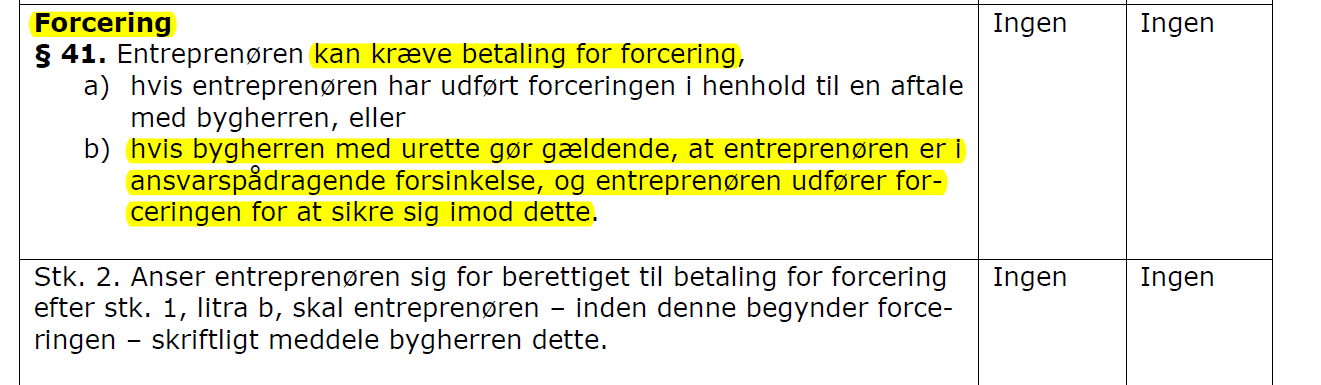 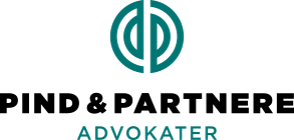 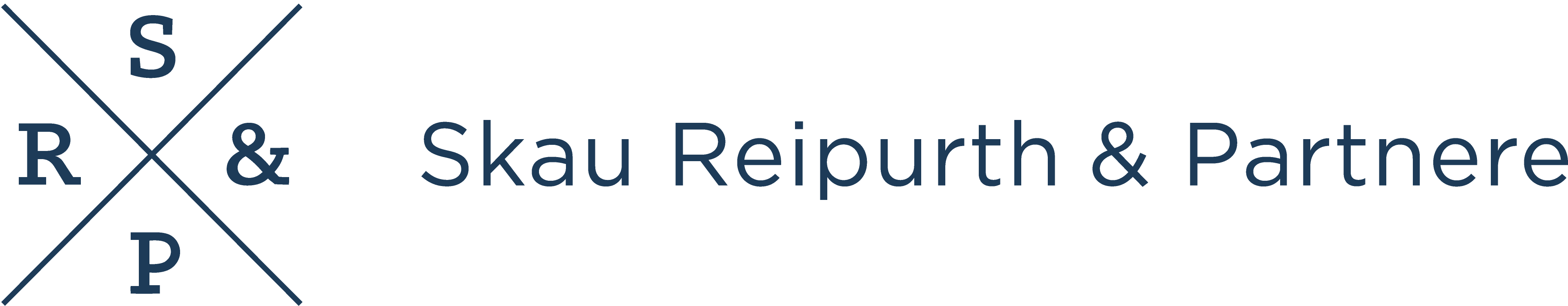 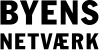 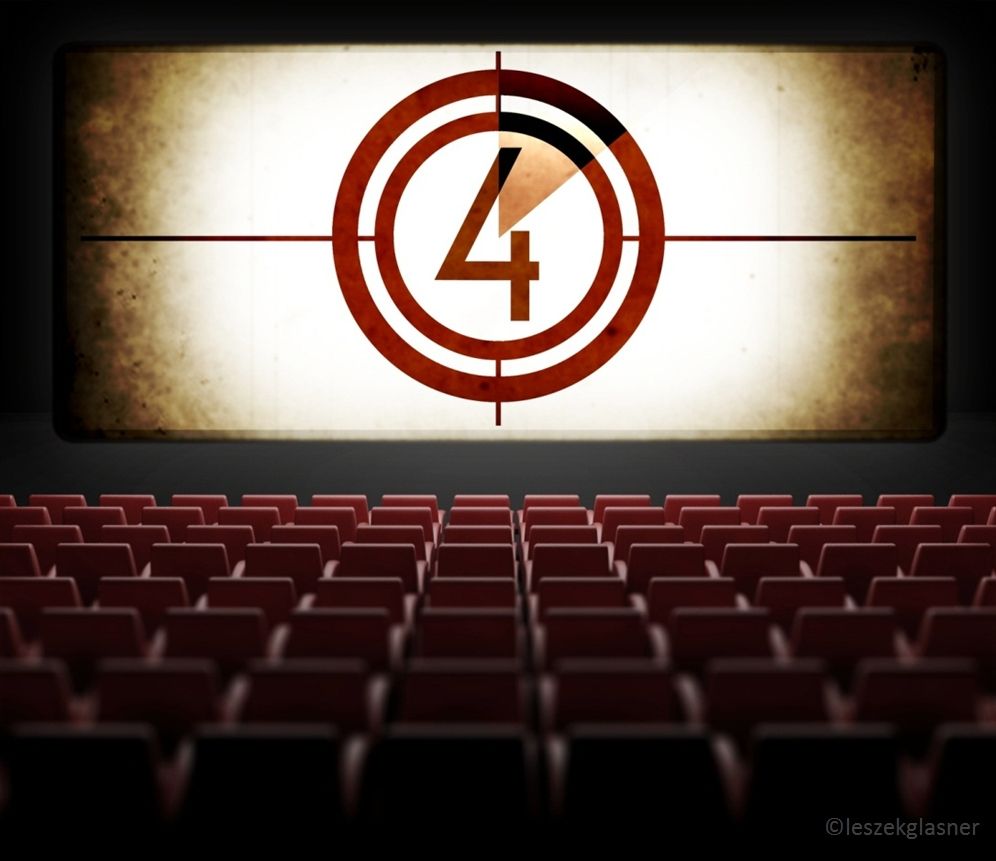 TRAILER 11:
TvistEløsning
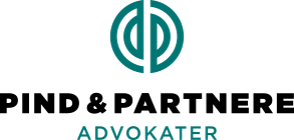 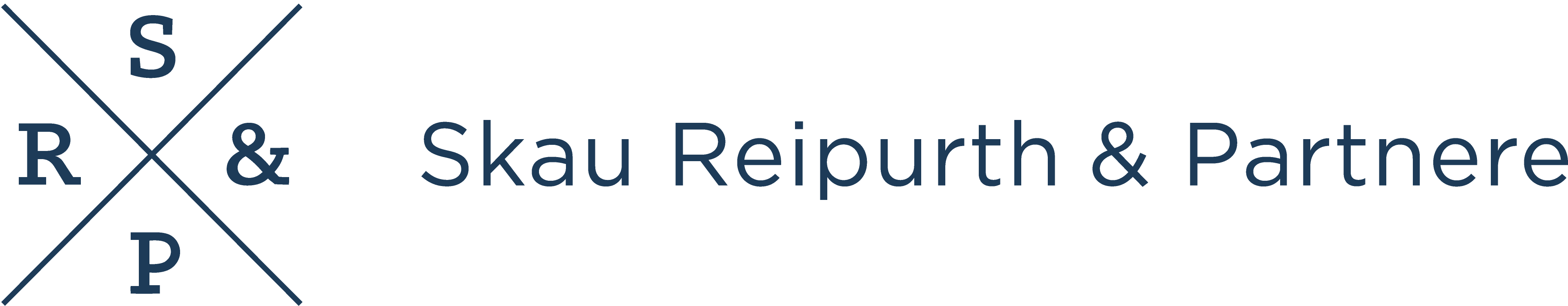 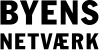 Trailer 11 - Tvisteløsning
Løsningstrappe ny

Mediation og mægling ny

Hurtig afgørelse (ny)

Syn og skøn

Afgørelse om sikkerhedsstillelse

Voldgift/forenklet voldgift (ny)
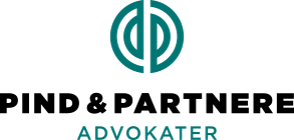 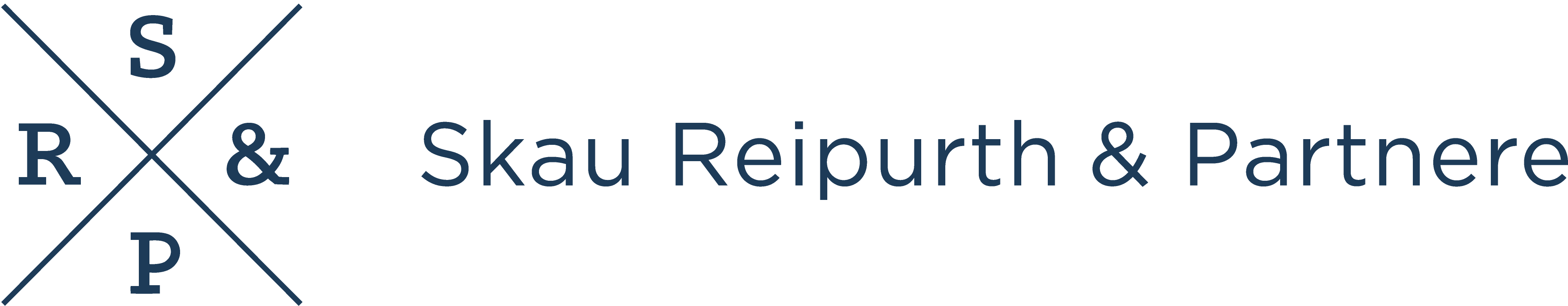 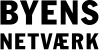 Løsningstrappe
Trailer 11 - Tvisteløsning
Inden yderligere skridt kan tages, skal tvist være søgt løst mellem: 

Projektlederne, derefter
Ledelsesrepræsentanter
	
Forløb skal kunne dokumenteres

Forløb gælder hver enkelt tvist (dvs. krav om mangel, ekstrabetaling)

Syn og skøn, der skal sikre bevis, kan dog iværksættes, inden trappe er slut
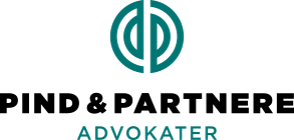 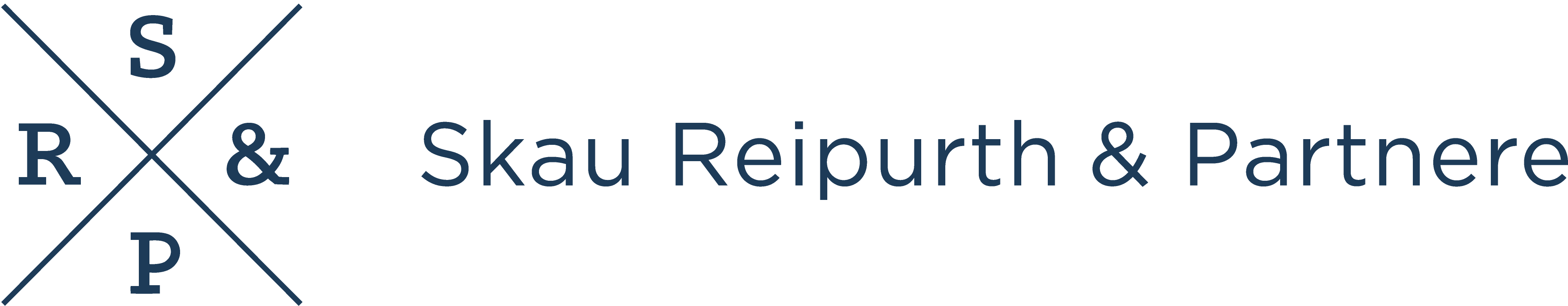 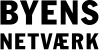 Kapløbet
Trailer 11 - Tvisteløsning
Efter løsningstrappens afslutning;

Hurtig afgørelse

Mediation og mægling (forudsætter, at der ikke anmodes om hurtig afgørelse)

Voldgift/Forenklet voldgift (4 uger)

Det i iagttagede skridt, blokerer de andre! Der kan ikke køre forløb ved siden af hinanden
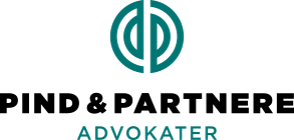 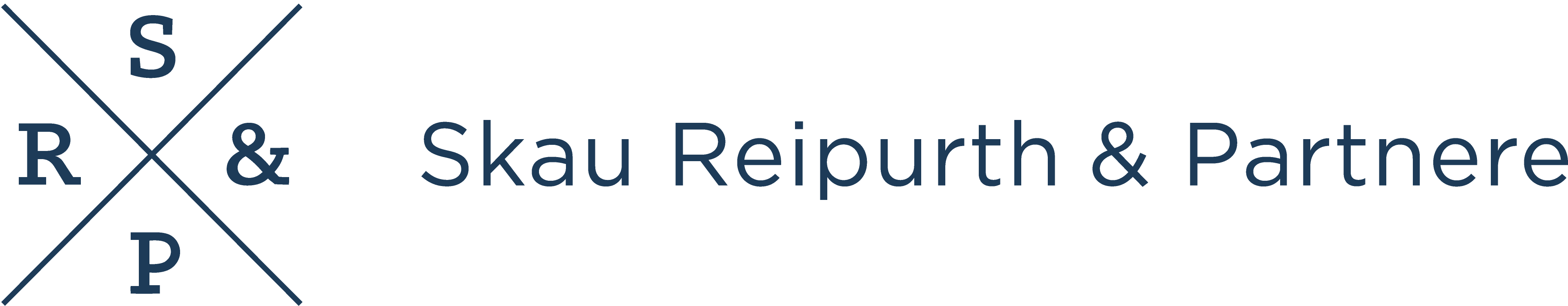 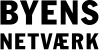 Mediation/mægling
Trailer 11 - Tvisteløsning
Forskel er, at mæglere kan være aktive i forhold til at fremkomme med vurderinger

Man skal møde op

Forsikringsdækning i forhold til rådgivere og entreprenører mv.

Medvirken af advokat - retshjælp?
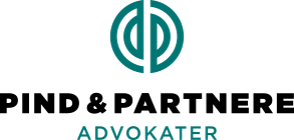 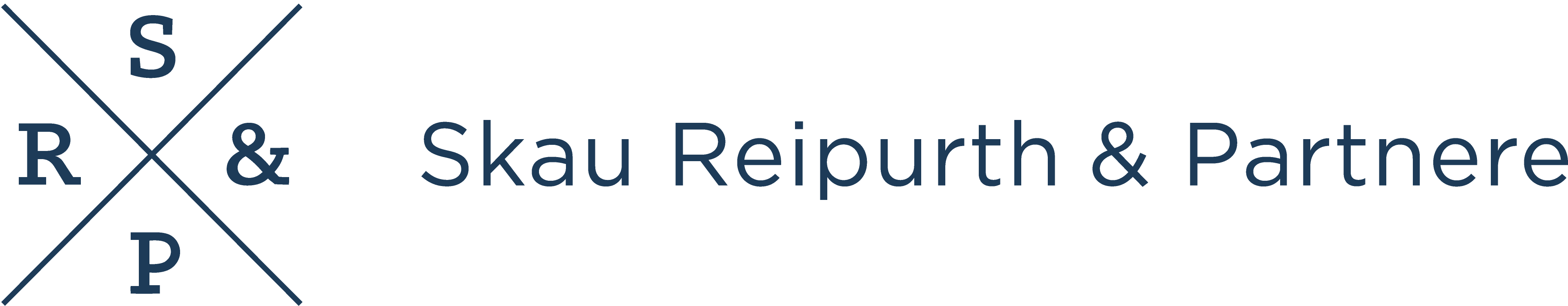 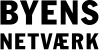 Hurtig afgørelse
Trailer 11 - Tvisteløsning
Minder om sagkyndig beslutning i sit tema, dog omfatter den også tid og ekstra økonomi

Gælder også tvister med rådgiver 

Skal foretages på skriftligt grundlag, dog mulighed for besigtigelse, men ikke mundtlig forhandling

Er nu bindende

Kan indbringes for voldgift inden for 8 uger
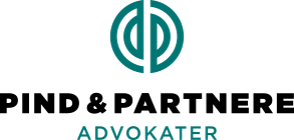 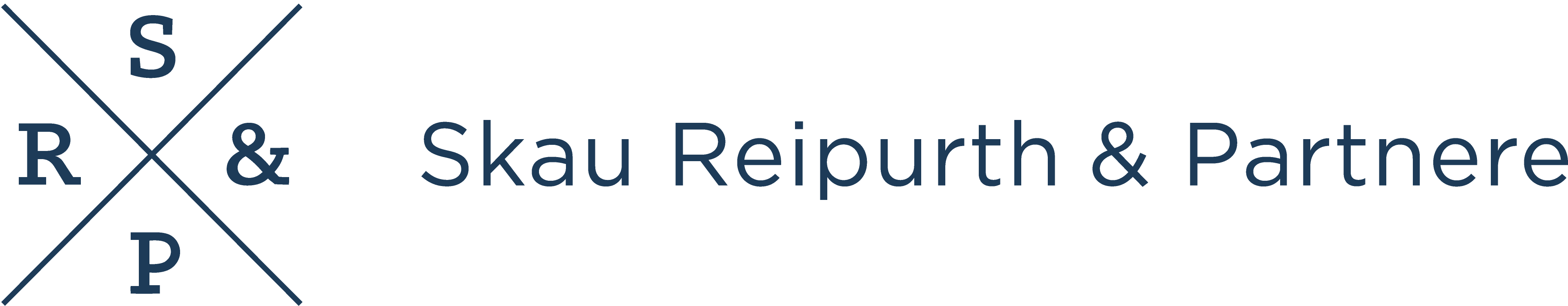 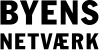 Voldgift
Trailer 11 - Tvisteløsning
Sager under kr. 1 mio. kan behandles som forenklet voldgift, dvs. som udgangspunkt ikke syn og skøn

Syn og skøn kan være igangsat inden og fortsætter dermed formentlig. Men hvad hvis det ikke er igangsat?

Ensidige erklæringer kan søge bevisbyrden løftet for bygherre/hovedentreprenøren ved mangler
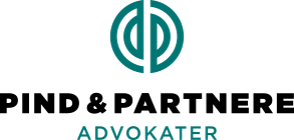 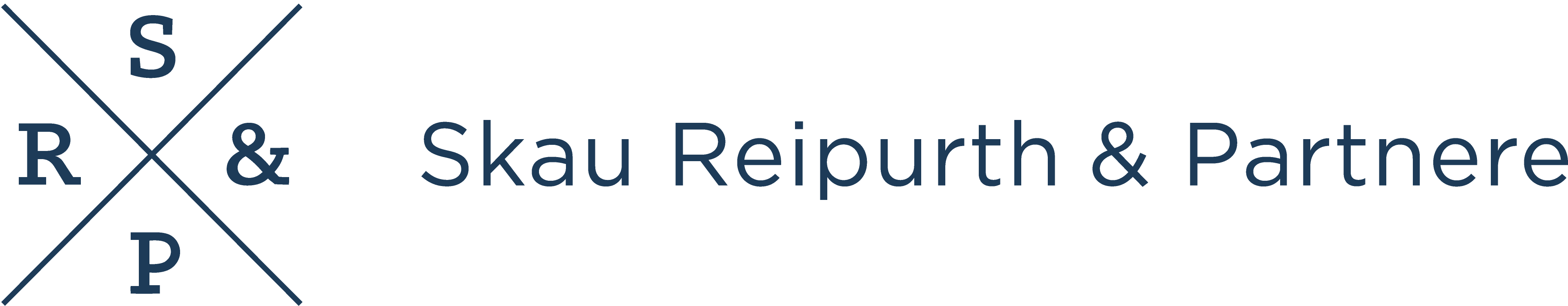 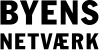 Sagkyndig beslutning
Trailer 11 - Tvisteløsning
Hvad går der galt her? AB § 67
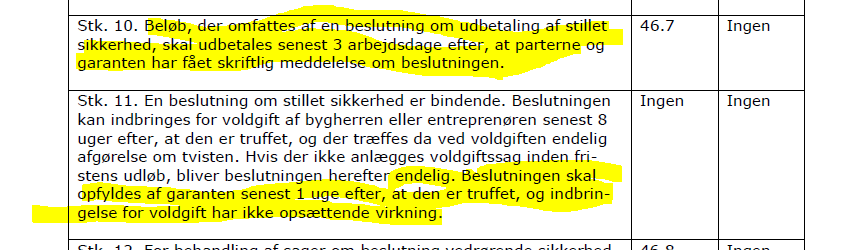 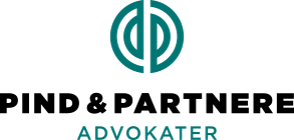 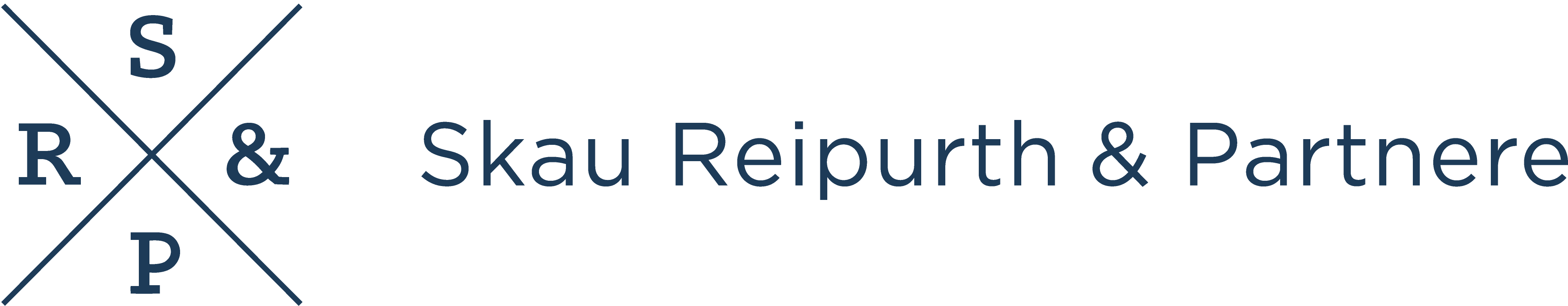 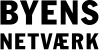 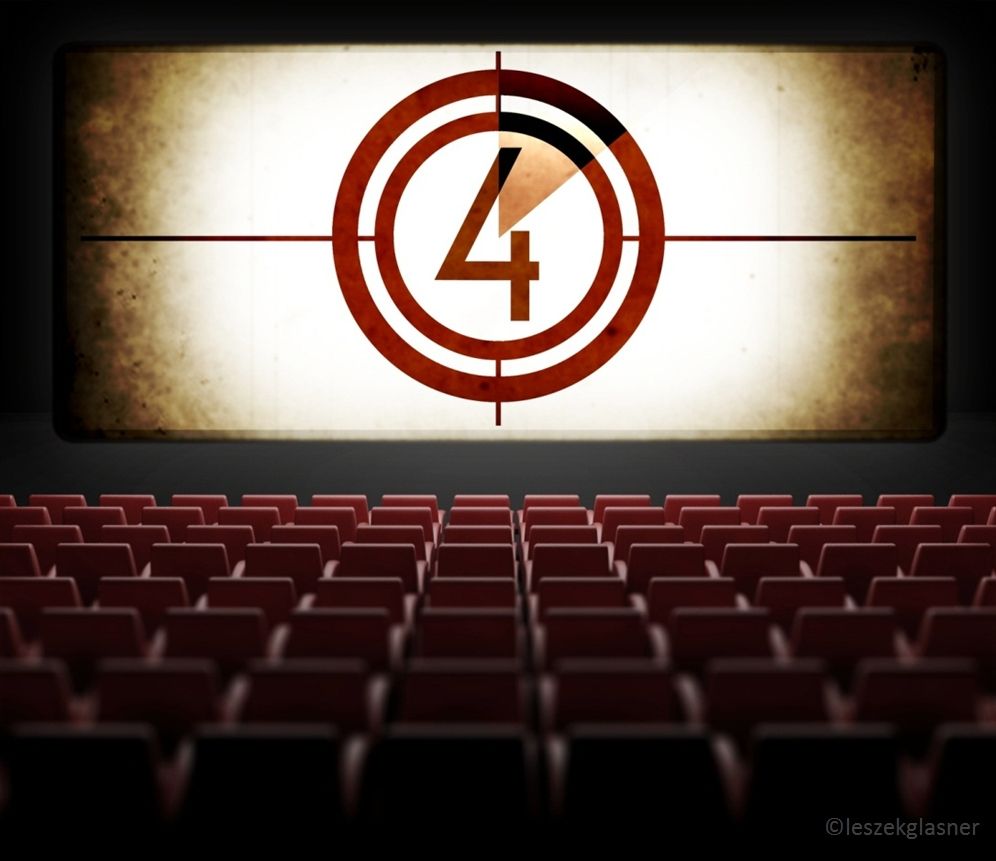 Debat?
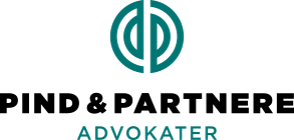 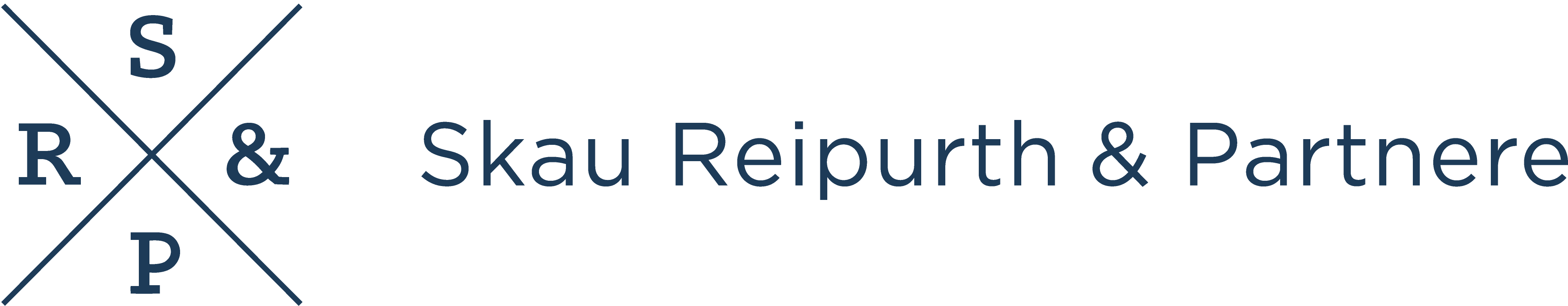 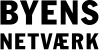 Uddrag af kommissorium;
”Hovedformålet med revisionen af AB-systemet er at skabe et aftalegrundlag, som kan håndtere den udvikling såvel teknisk, kompetencefordelingsmæssigt som procesmæssigt, som finder sted i byggebranchen. Samtidig skal aftalegrundlaget være fremtidssikret til imødekommelse af branchens udvikling også i fremtiden. Herudover skal revisionen medvirke til at fremme produktivitet og konkurrence i byggebranchen, herunder også konkurrence med udenlandske parter, samt mindske tvister og konflikter for herved at fremme en generel effektivisering og produktivitetsstigning i Danmark. Revisionsarbejdet skal tillige tilgodese anvendelse af principper om totaløkonomi i byggeopgaver og – projekter. Et revideret AB-system skal kunne anvendes som aftalegrundlag uanset entreprisens størrelse og omfang, og skal danne den juridiske ramme for forskellige entrepriseretlige projekter, herunder byggearbejder, hvor der projekteres sideløbende med opførelse. 
For at skabe et fremtidssikret AB-system skal der i revisionsarbejdet ses på tilrettelæggelsen af en struktur, som løbende kan håndtere opdateringer og ændringer i AB-systemet. 
Et revideret AB-system skal være gennemsigtigt og mere internationalt genkendeligt og kunne understøtte aftaleindgåelse med udenlandske parter.”
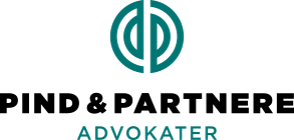 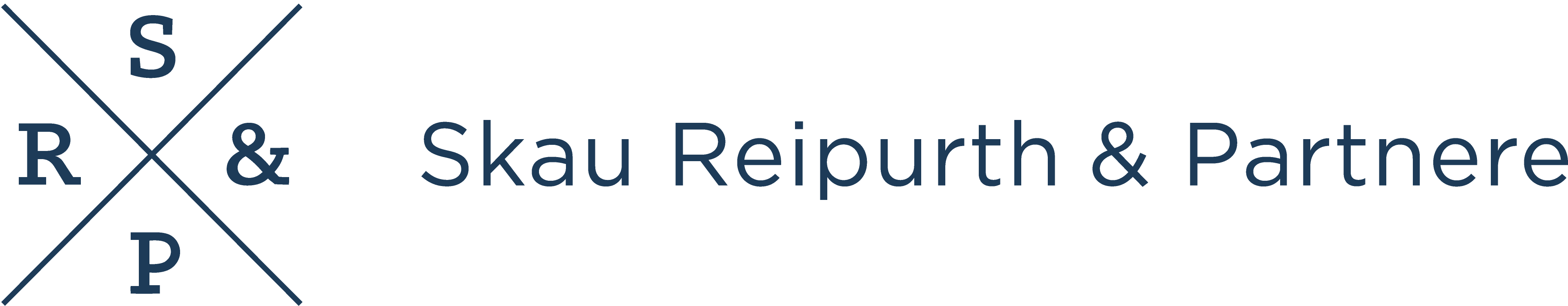 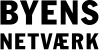